Oadjebas neahttagávppašeapmi
Oahppomihttomearri:
Oahpa dovdat neahttagávppi vuođđoelemeanttaid
Oahpa movt don válljet ja mávssát gálvvuid
Oahpa guđiid dieđuid don sáhtát oadjebasat addit
Oahpa maid galggat vuhtiiváldit vai it dájuhuvvo ja gávppašat oadjebasat neahtas
[Speaker Notes: Mana čađa oahppomihttomeriid  kursaoasseváldiguin ovdal álggahat oahpahusa. Dát dahká sidjiide álkibun oahppat ja muitit maid leat oahppan. 

Muitte ahte neahttagávppit leat iešguđetláganat ja astta vástidit gažaldagaid dađistaga. 

Sáhttá leat juonalaš sihtat kursaoasseválddiid váldit fárrui báŋkokoartta, kredihttakoarta ja  máksinbrihkka diibmui vai sii sáhttet čađahit ovtta gávppi oahpahusa lea nohkan.]
Mii lea neahttagávpi?
1. oassi
[Speaker Notes: Muhtun neahttagávppiin oasttát diŋggaid dahje biktasiid, muhto sáhtát maiddái diŋgot bálvalusaid mátkkiid várret hoteallalanja ja olu eará. 

Muhtumat gávppašit neahttagávppis seastin dihte áiggi ja ruđa, Earát fas vásihit ahte sii fidnejit neahtas buktagiid ja bálvalusaid maid eai gávnna eará sajis. 

Vuosttaš lávki go háliida gávppašit neahtas lea gávnnahit guđe neahttagávppi áigu geavahit. Eatnasat dihtet várra guđe gávppi háliidit oastit ovdagihtii, Jus dieđát guđelágan gálvvu áiggut oastit , muhto it dieđet guđe neahttagávppis lea dakkár gálvu, de sáhtát geahččalit ohcat/google gálvvu neahttalohkkis ja geahččat ihtet go gávppit main sáhttá oastit gálvvu.]
Mii lea neahttagávpi?
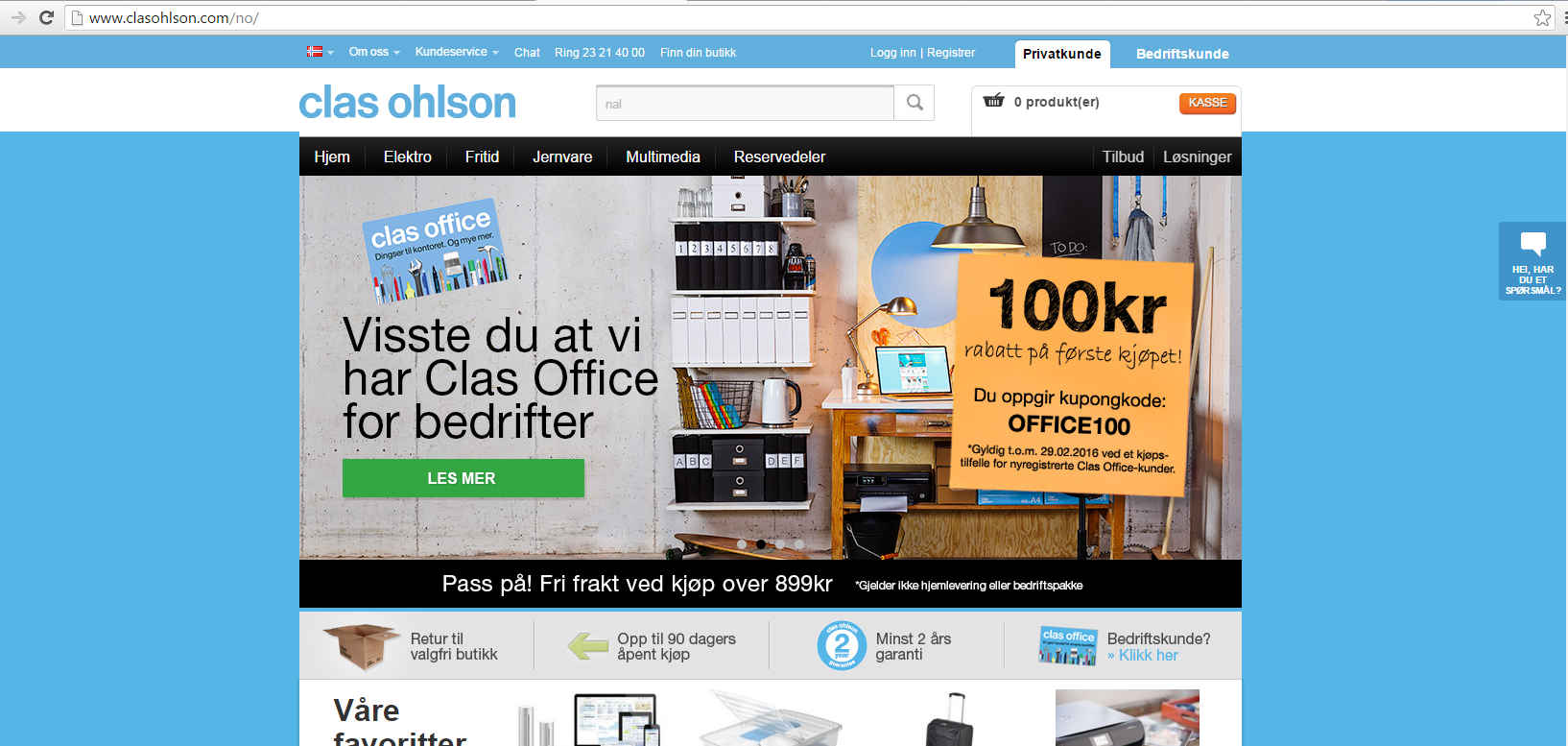 [Speaker Notes: Dá leat muhtun ovdamearkkat iešguđetlágan neahttagávppiin.]
Mii lea neahttagávpi?
[Speaker Notes: Dá leat muhtun ovdamearkkat iešguđetlágan neahttagávppiin.]
Mii lea neahttagávpi?
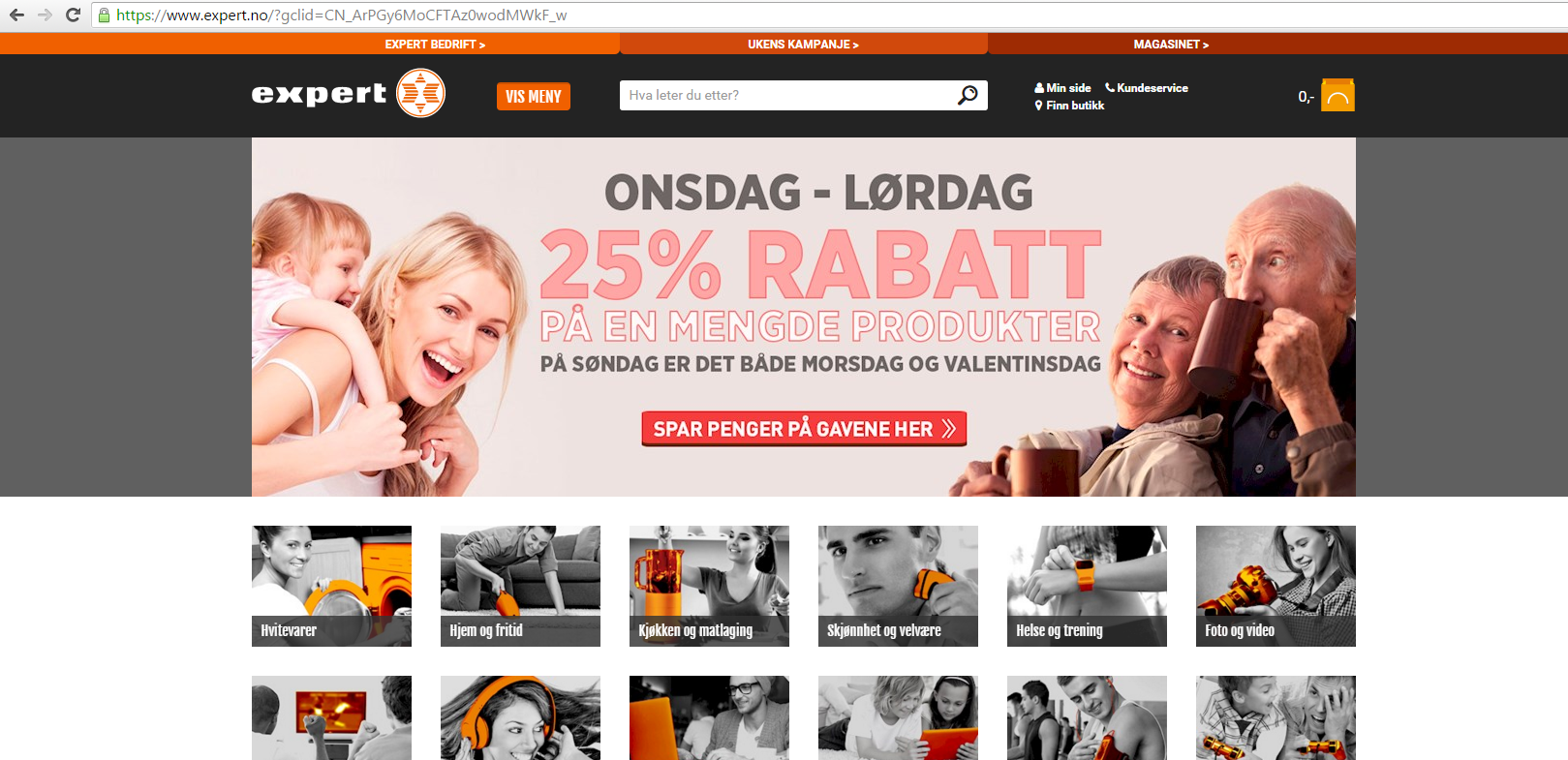 [Speaker Notes: Dá leat muhtun ovdamearkkat iešguđetlágan neahttagávppiin.]
Mii lea neahttagávpi?
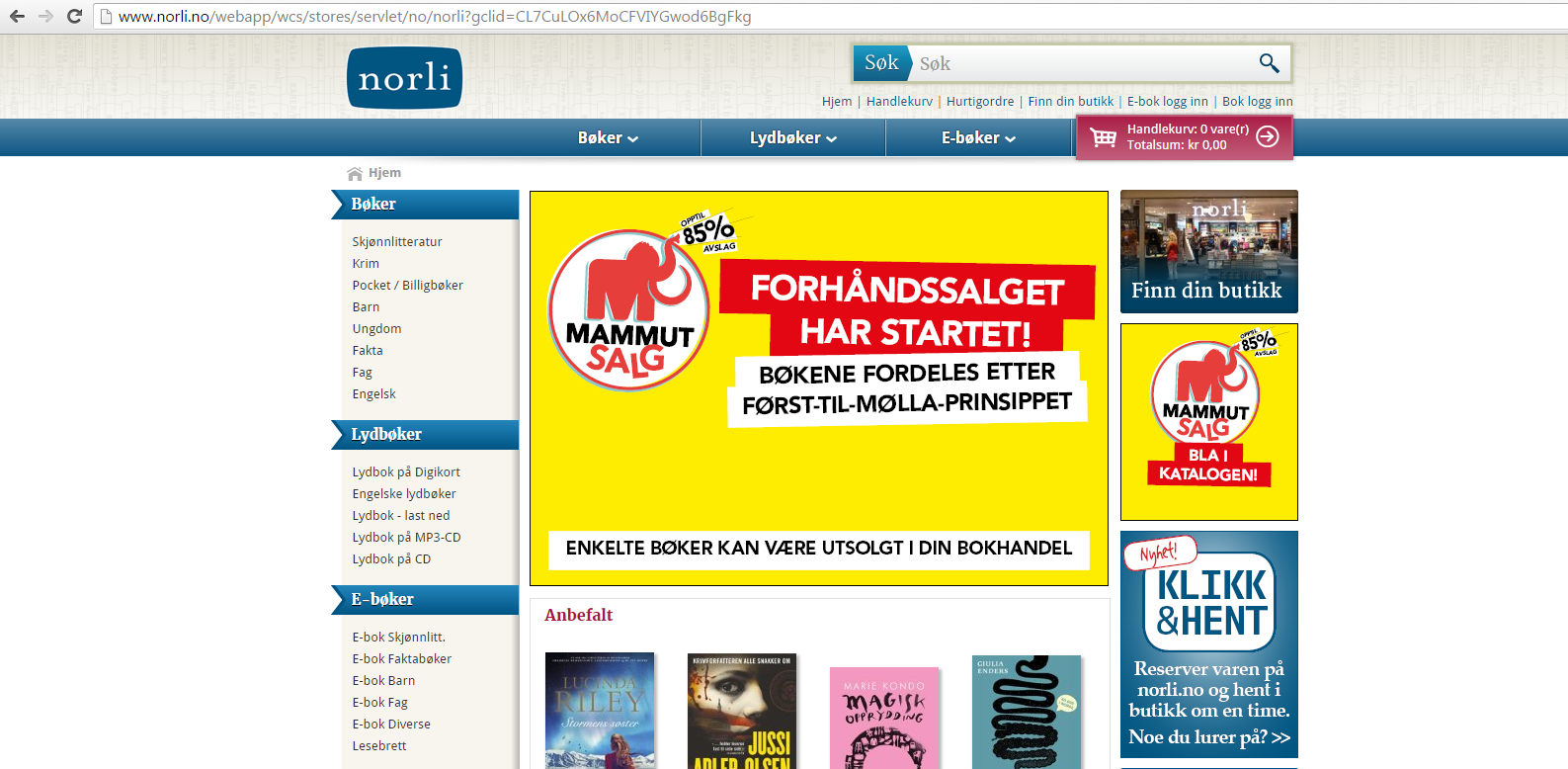 [Speaker Notes: Dá leat  muhtun ovdamearkkat iešguđetlágan neahttagávppiin.]
Mii lea neahttagávpi?
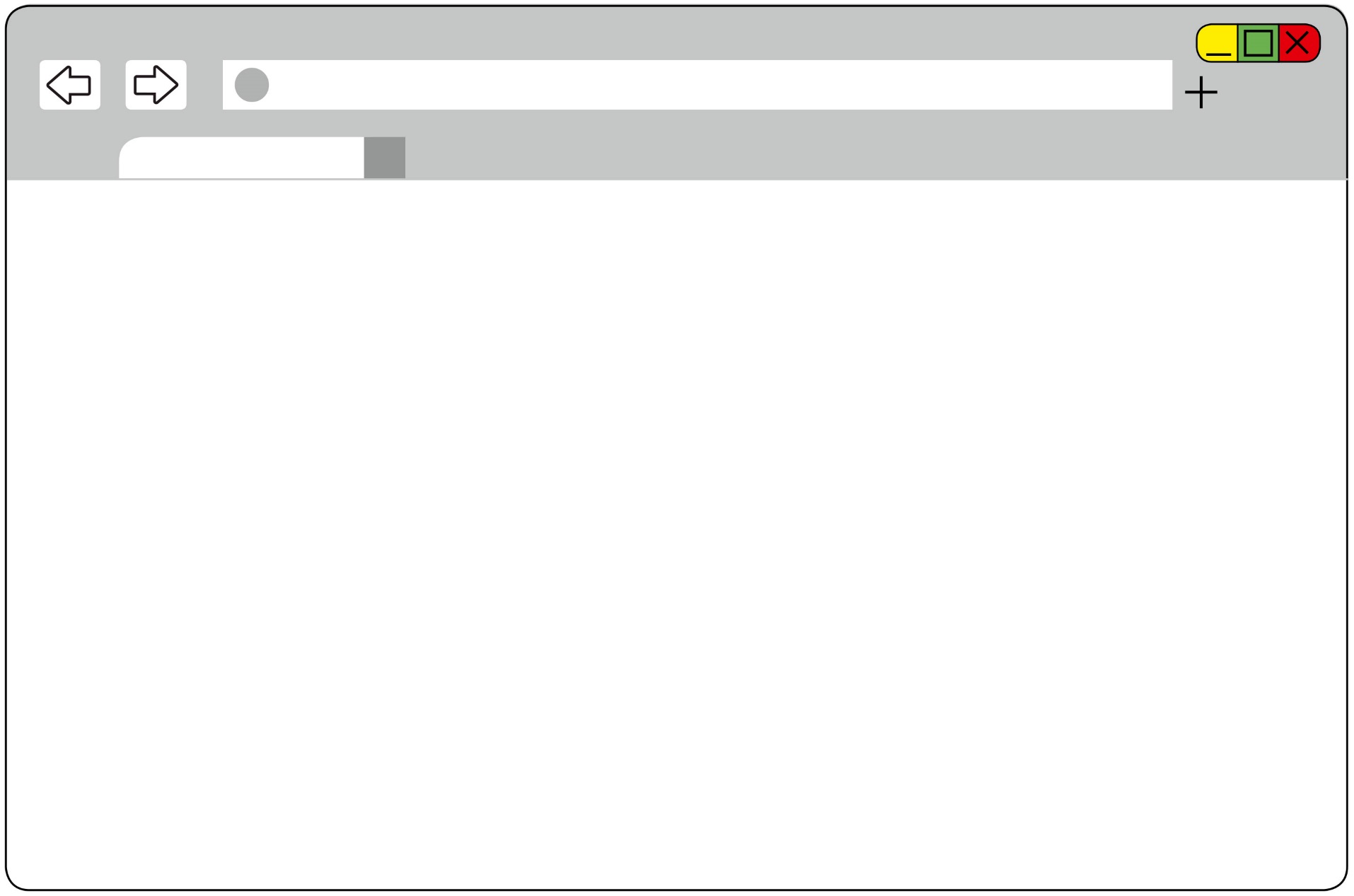 Neahttagávpi
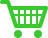 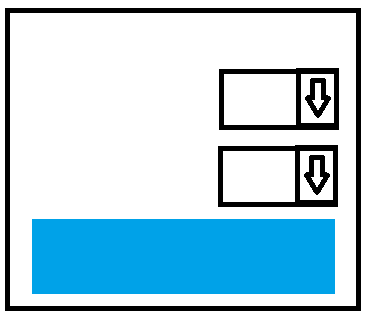 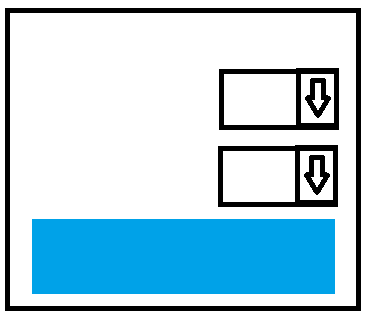 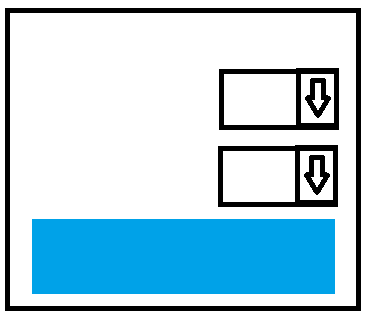 Gálvvut
_________
_________
_________
_______
_________
_____
________
OKTIIBUOT xx,xx
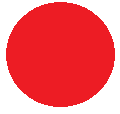 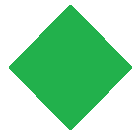 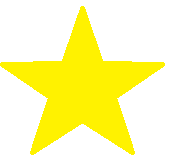 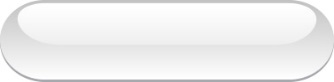 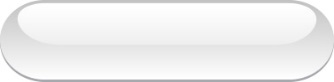 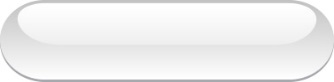 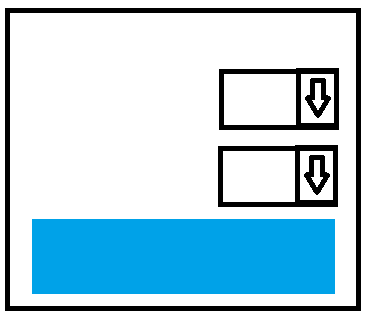 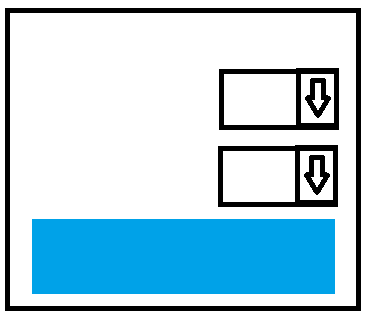 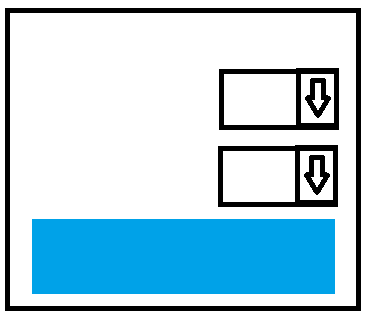 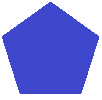 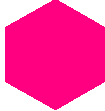 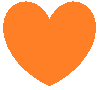 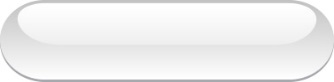 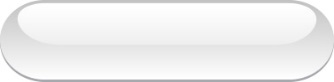 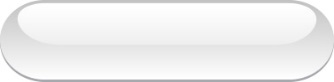 7
[Speaker Notes: Eanas neahttagávppit leat huksejuvvon oalle seamma láhkái.]
Mii lea neahttagávpi?
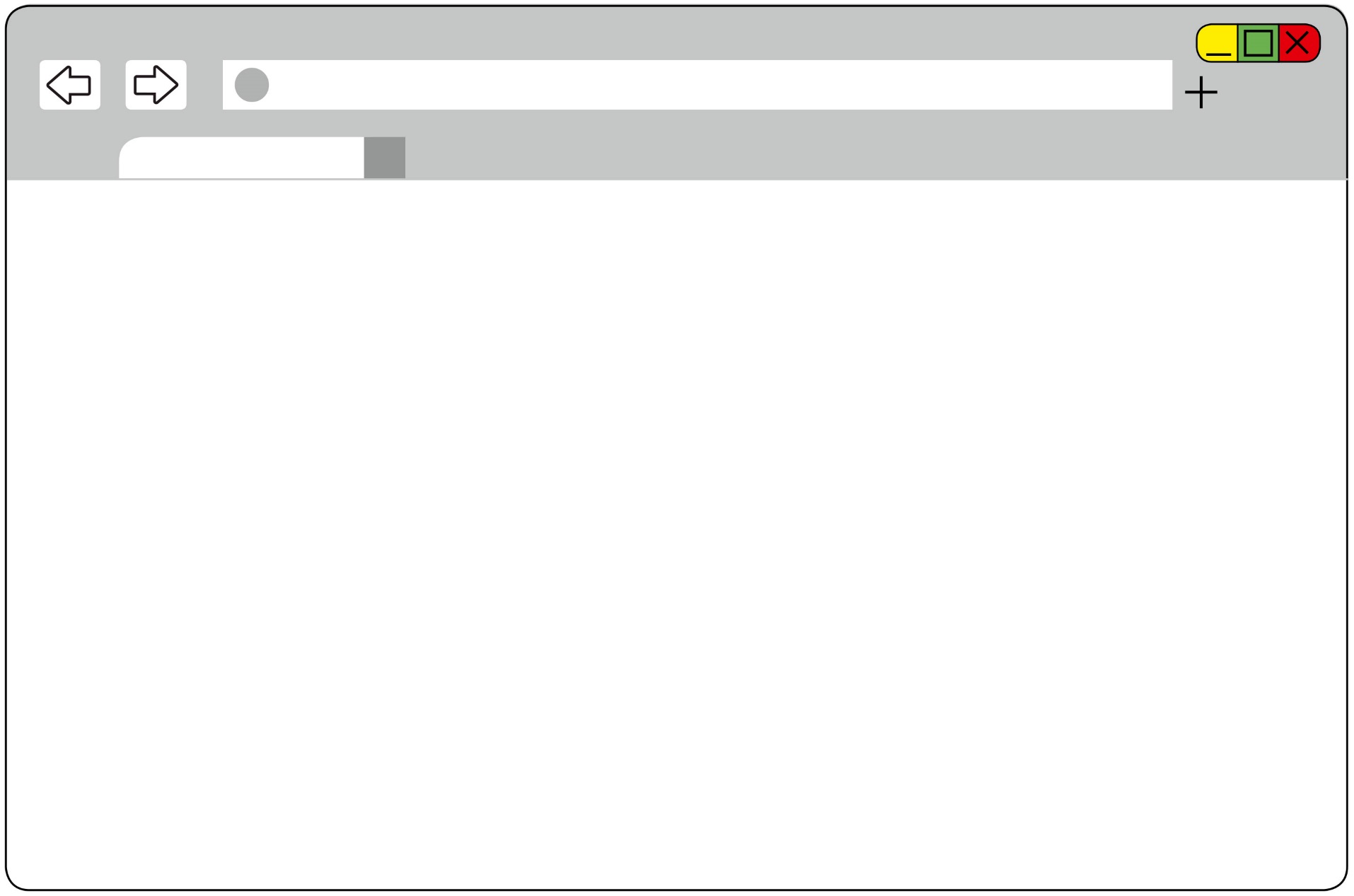 Neahttagávpi
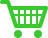 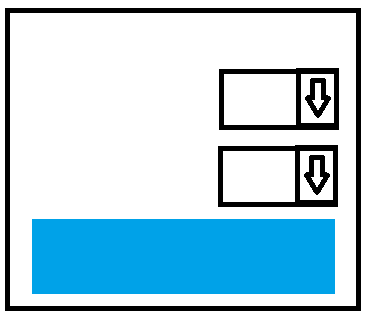 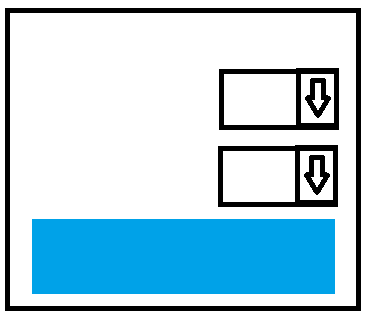 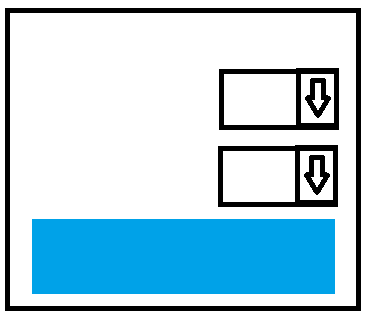 Gálvvut
_________
_________
_________
_______
_________
_____
________
OKTIIBUOT xx,xx
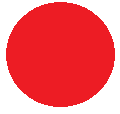 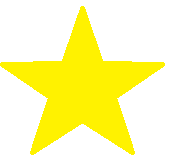 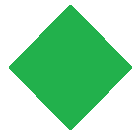 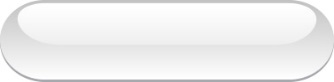 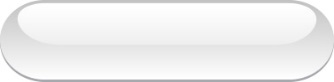 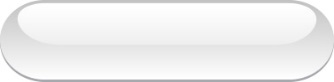 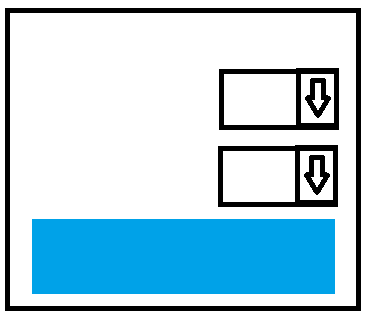 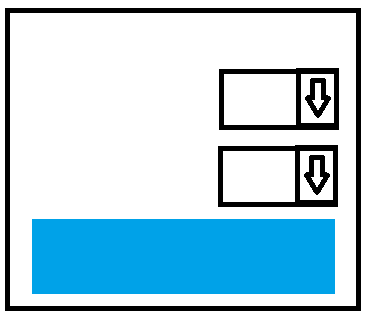 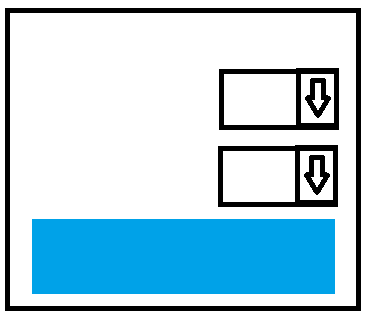 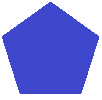 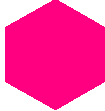 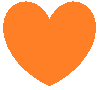 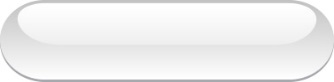 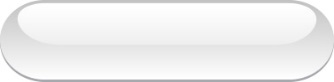 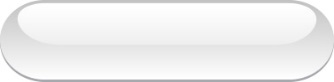 8
[Speaker Notes: Dat vuosttaš maid oainnát lea dávjá siidu mas sáhtát ohcat gálvvuid ja lohkat daid birra.]
Mii lea neahttagávpi?
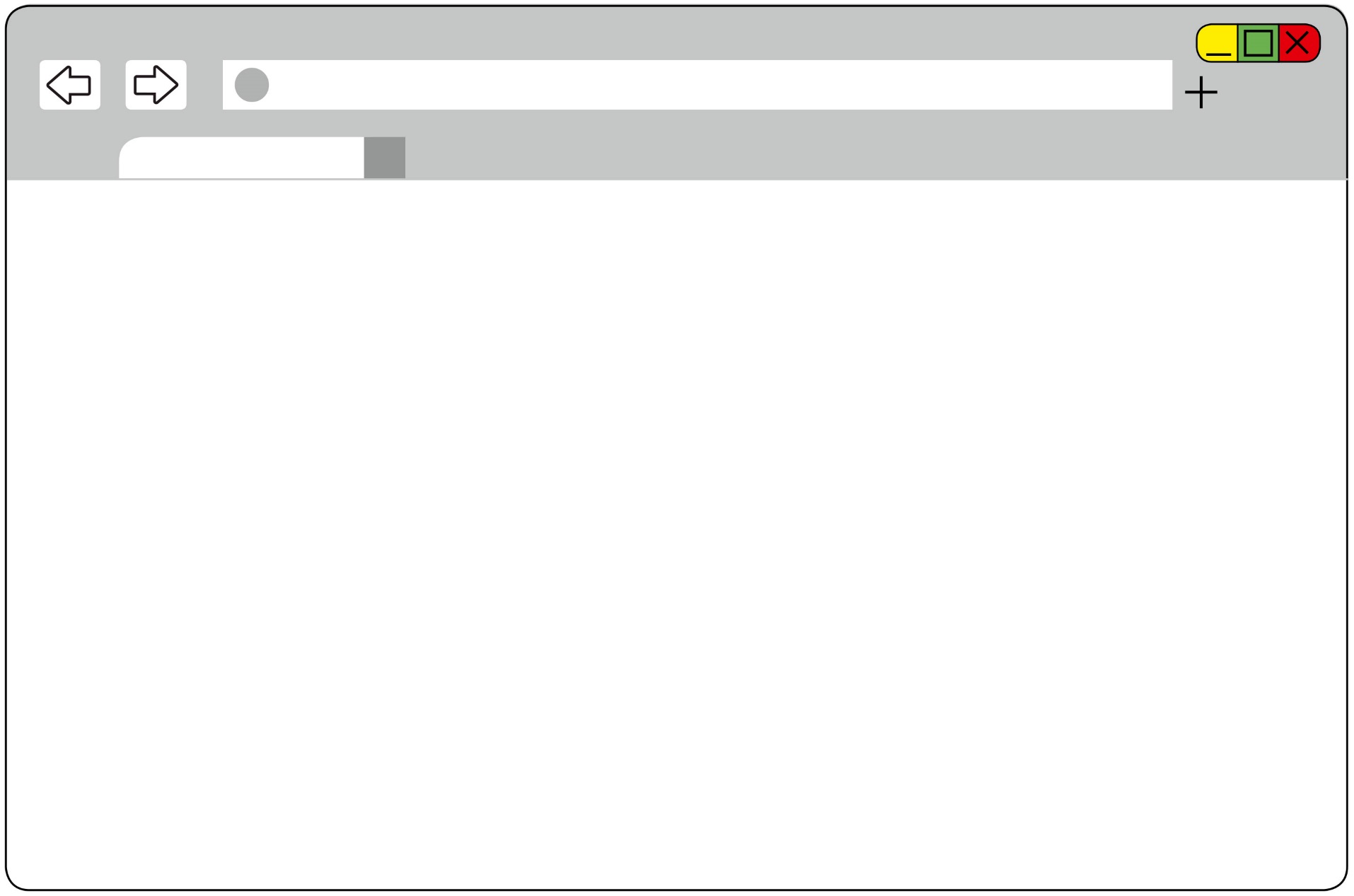 Neahttagávpi
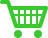 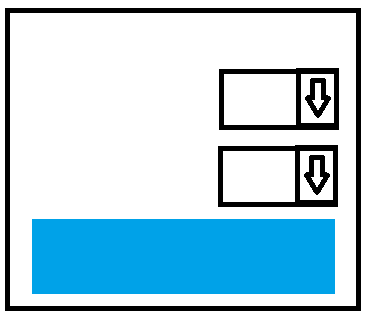 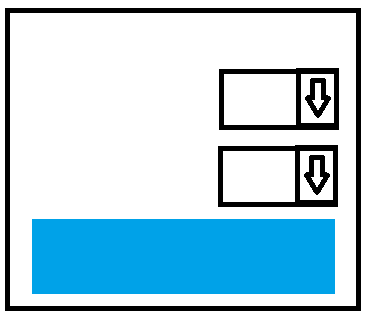 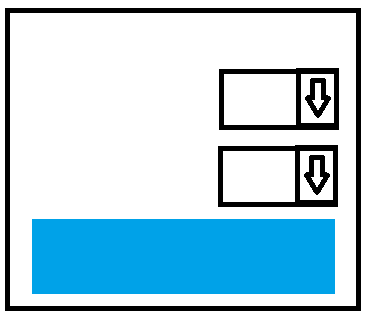 GÁLVVUT
_________
_________
_________
_______
_________
_____
________
OKTIIBUOT  xx,xx
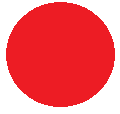 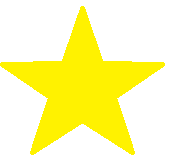 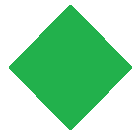 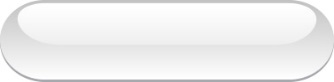 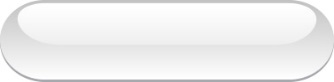 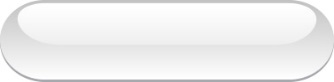 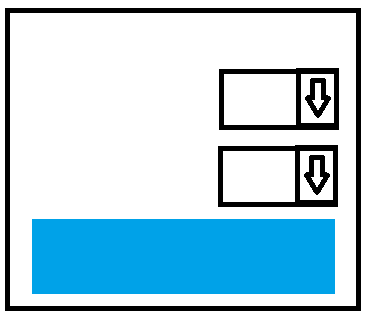 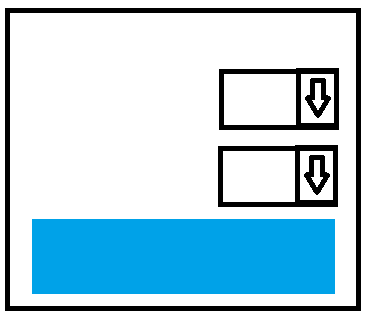 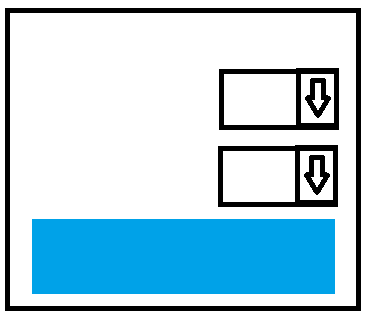 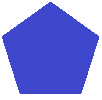 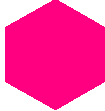 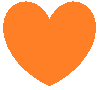 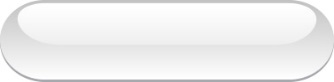 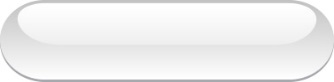 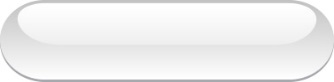 9
[Speaker Notes: Dan siiddus gávnnat maiddái "Handlevogn"  (gávppašanvovdna) gosa gálvvut ja bálvalusat maid áiggut oastit čoagganit.]
Mii lea neahttagávpi?
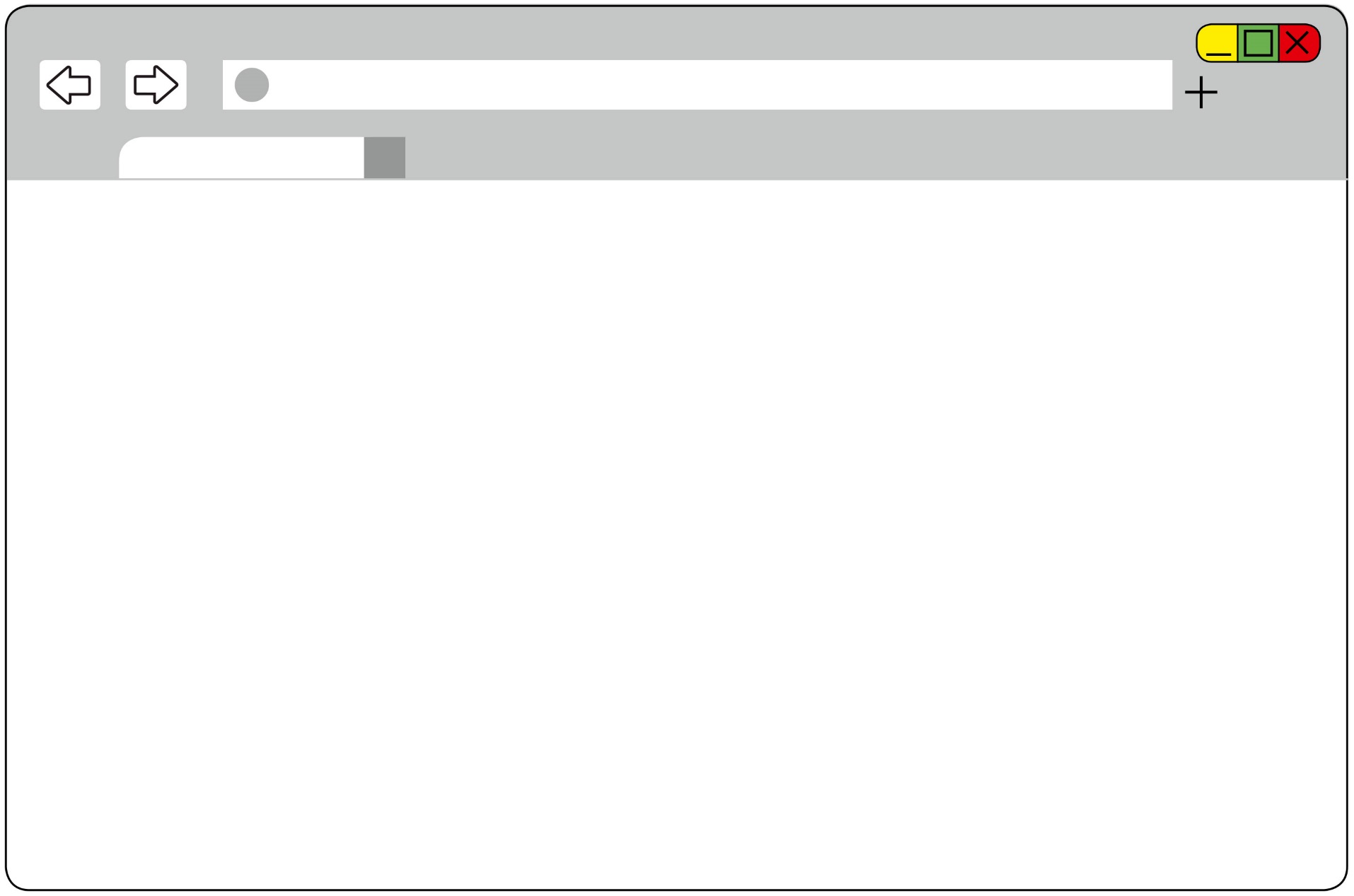 Neahttagávpi
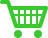 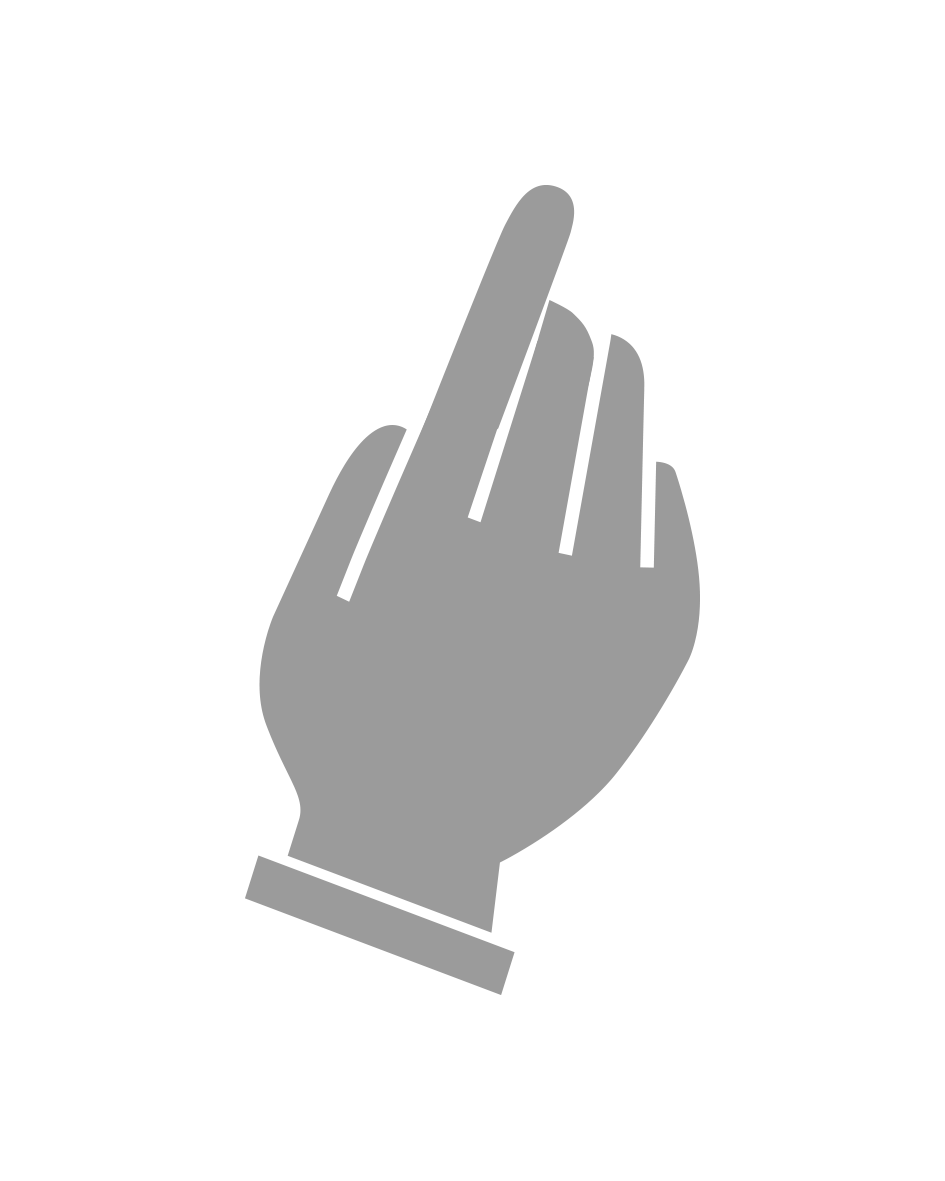 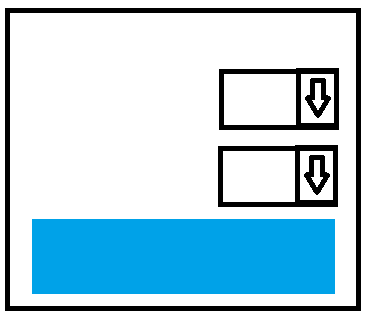 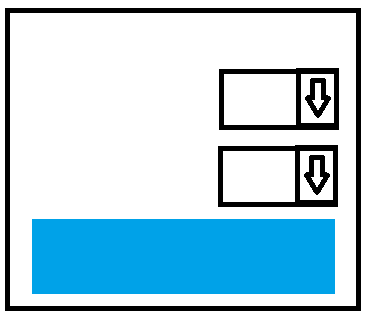 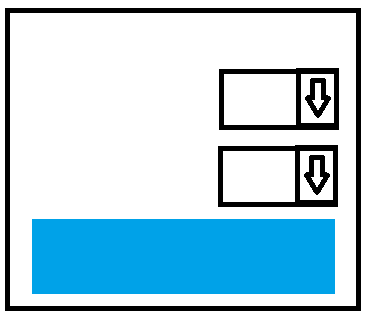 Gálvvut
_________
_________
_________
_______
_________
_____
________
Oktiibuot   xx,xx
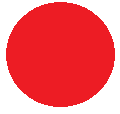 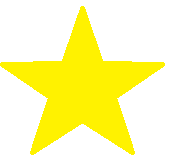 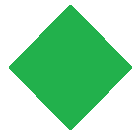 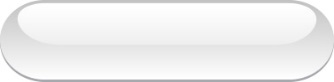 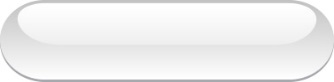 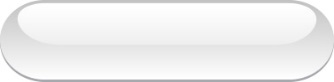 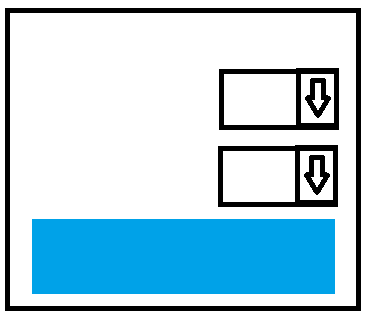 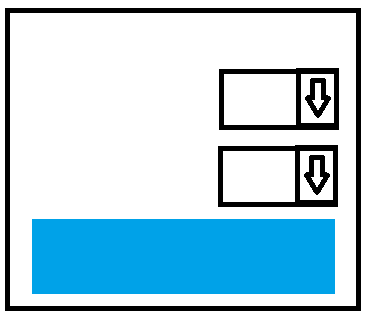 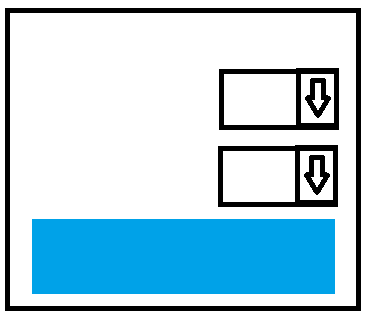 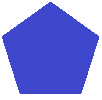 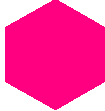 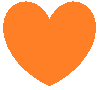 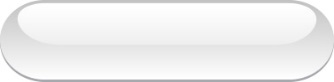 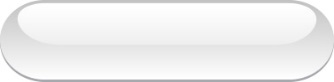 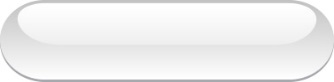 10
[Speaker Notes: Deaddil gálvvu válljet dan.]
Mii lea neahttagávpi?
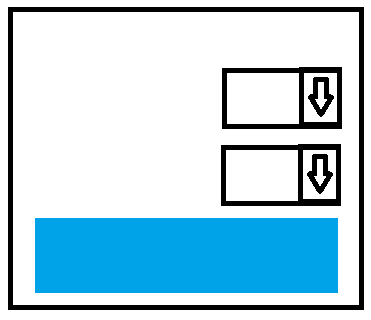 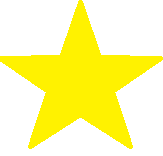 Galle
Str.
Haddi: XX,XX
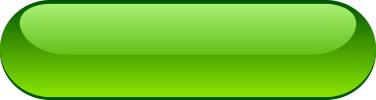 Oastte
[Speaker Notes: Juste dego dábálaš gávppis sáhtát don válljet oastit ovtta gálvvu dahje eanet gálvvuid.]
Mii lea neahttagávpi?
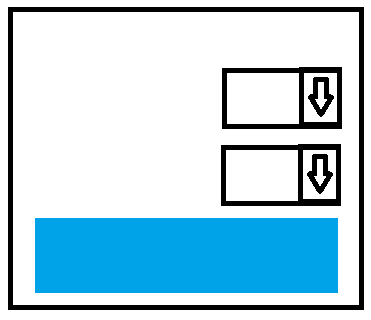 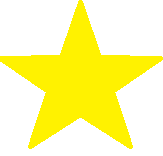 1
Medium
HADDI: 99,50
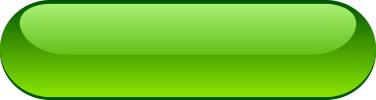 OASTTE
[Speaker Notes: Juste dego dábálaš gávppis sáhtát don válljet oastit ovtta gálvvu dahje eanet gálvvuid.]
Mii lea neahttagávpi?
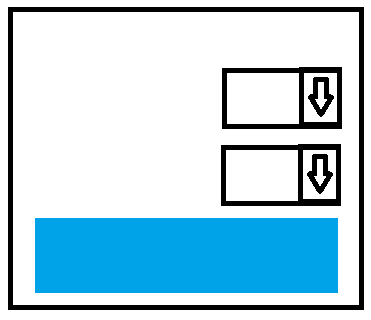 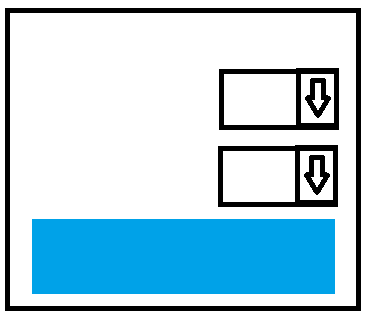 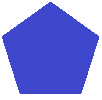 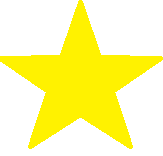 1
4
Medium
Small
Haddi: 99,50
Haddi: 295,-
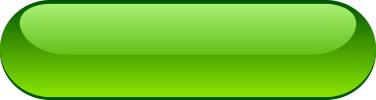 Oastte
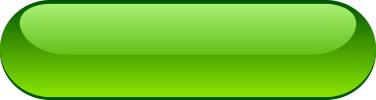 Oastte
[Speaker Notes: Don sáhtát oastit olu iešguđetlágan gálvvuid.]
Mii lea neahttagávpi?
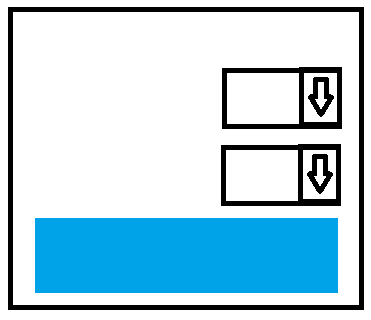 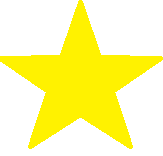 1
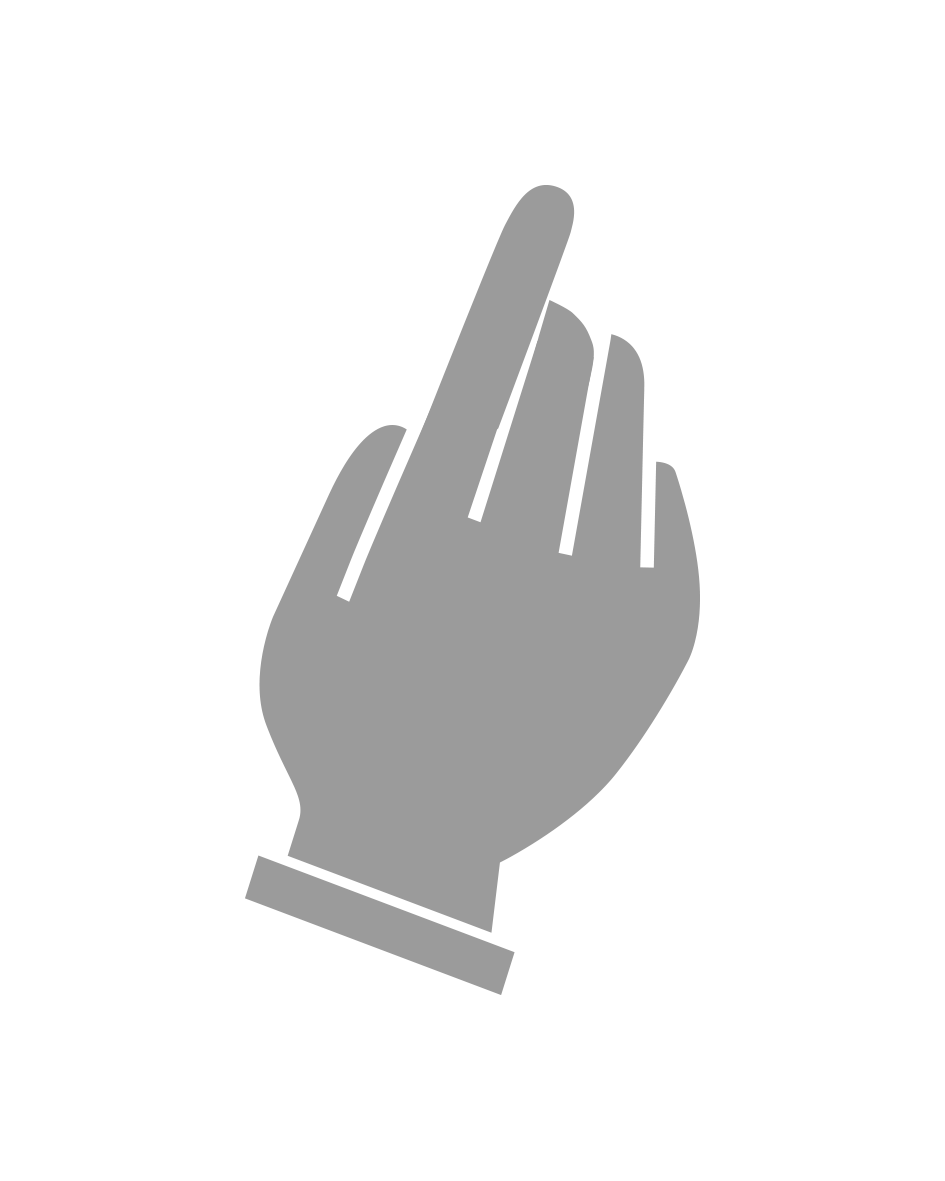 Medium
PRIS: 99,50
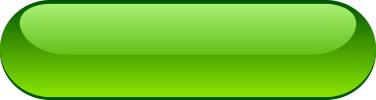 KJØP
[Speaker Notes: Go leat bidjan buot maid háliidat oastit gávppašanvovdnii de fertet don gávdnat kássa vai beasat máksit. 

Jus deaddilat «kjøp" (oastte) de oainnát ahte gálvu biddjojuvvo du gávppašanvovdnii.]
Mii lea neahttagávpi??
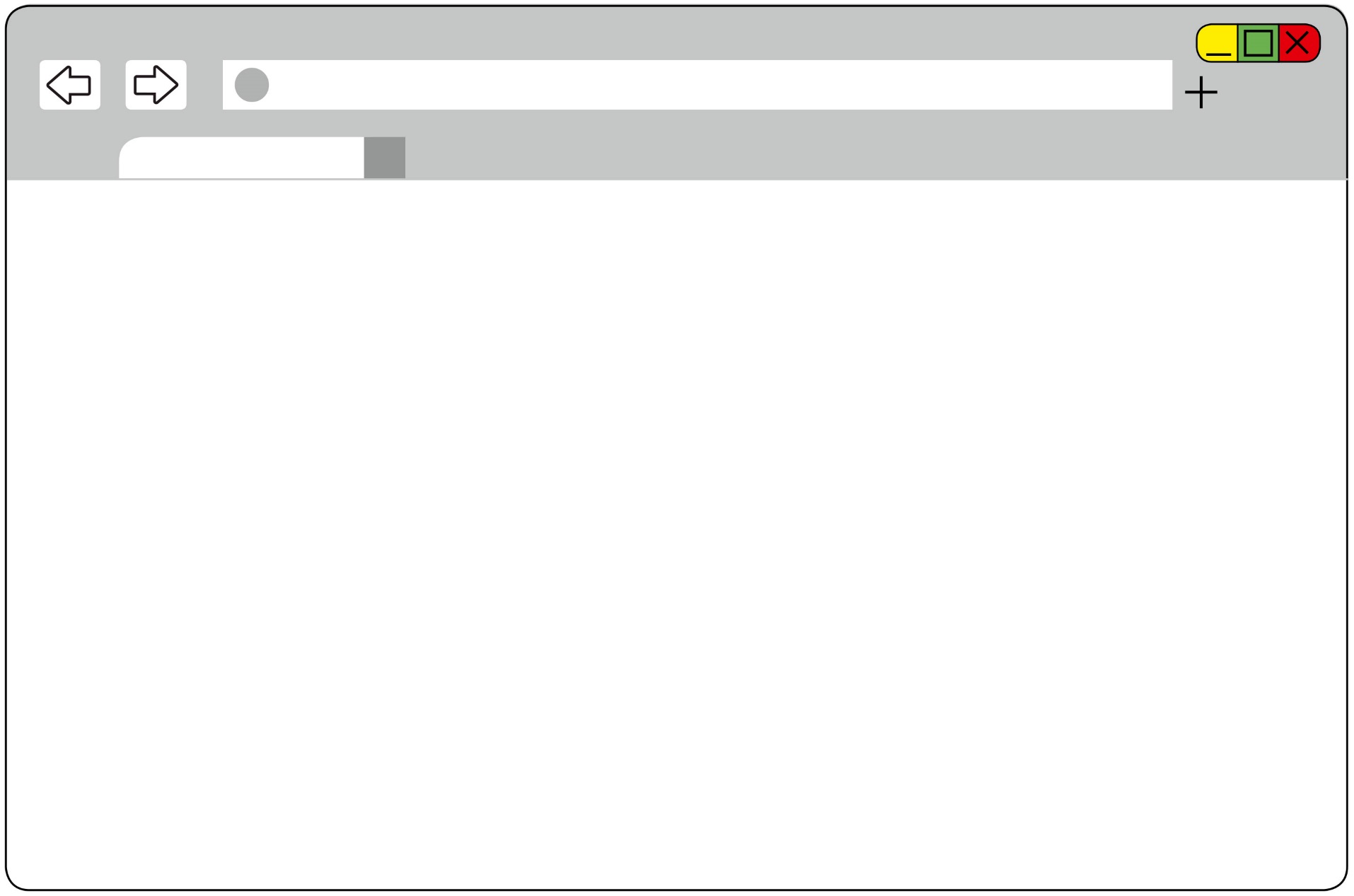 Neahttagávpi
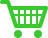 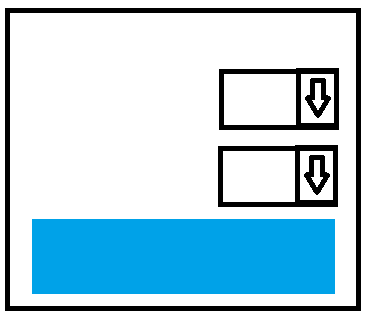 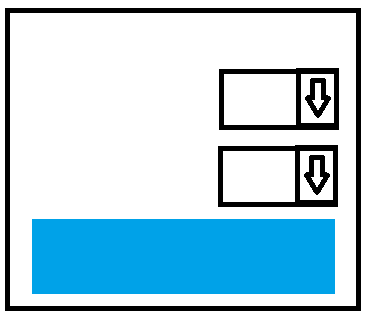 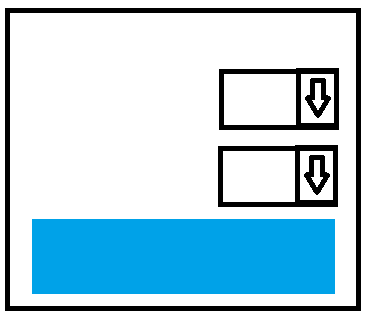 GÁLVVUT
_________
1 x_________
_________
_______
_________
_____
________
OKTIIBUOT   xx,xx
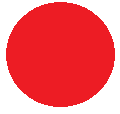 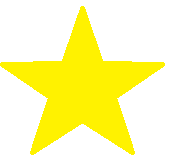 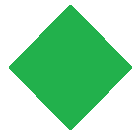 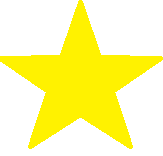 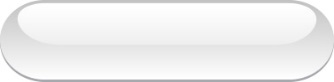 KJØP
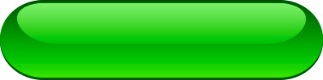 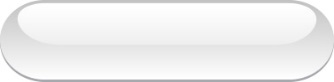 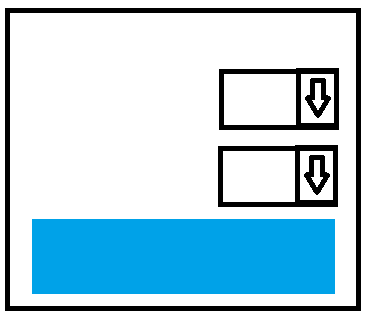 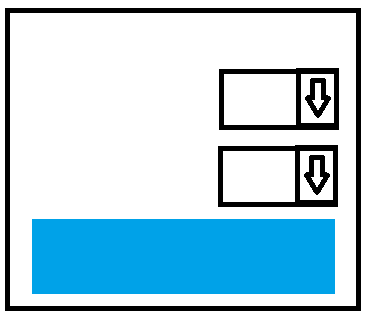 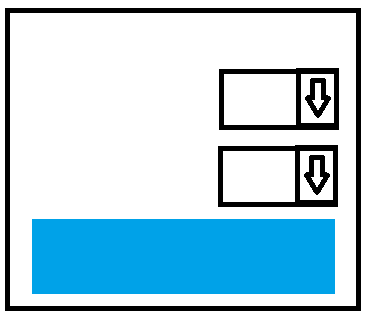 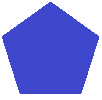 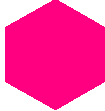 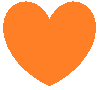 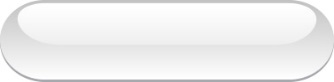 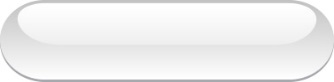 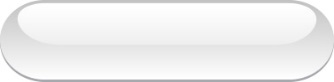 15
[Speaker Notes: Jus deaddilat «kjøp" (oastte) de oainnát ahte gálvu biddjojuvvo du gávppašanvovdnii.]
Mii lea neahttagávpi?
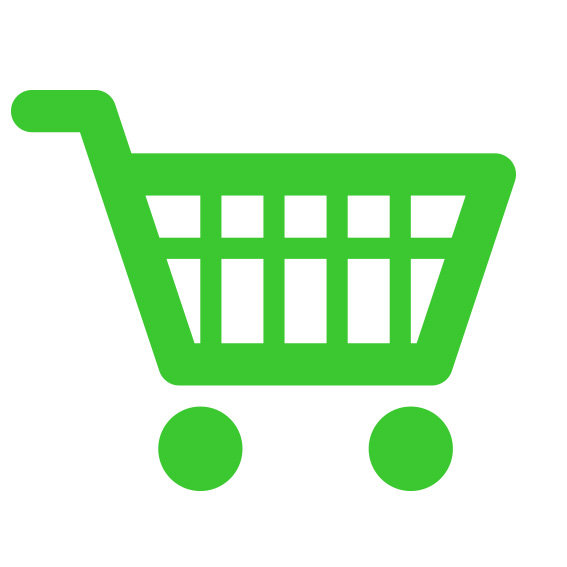 1
[Speaker Notes: Dá lea gálvu gávppašanvovnnas.]
Mii lea neahttagávpi?
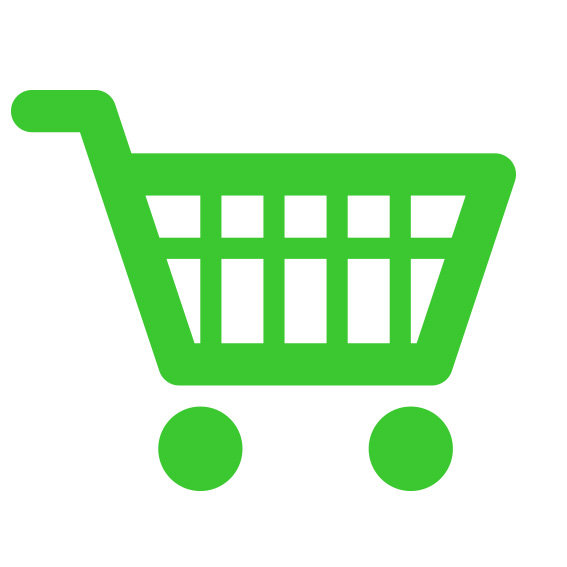 5
[Speaker Notes: Jus bijat eanet gálvvuid dohko, de ođasmahtto gávppašanvovdna.]
Mii lea neahttagávpi?
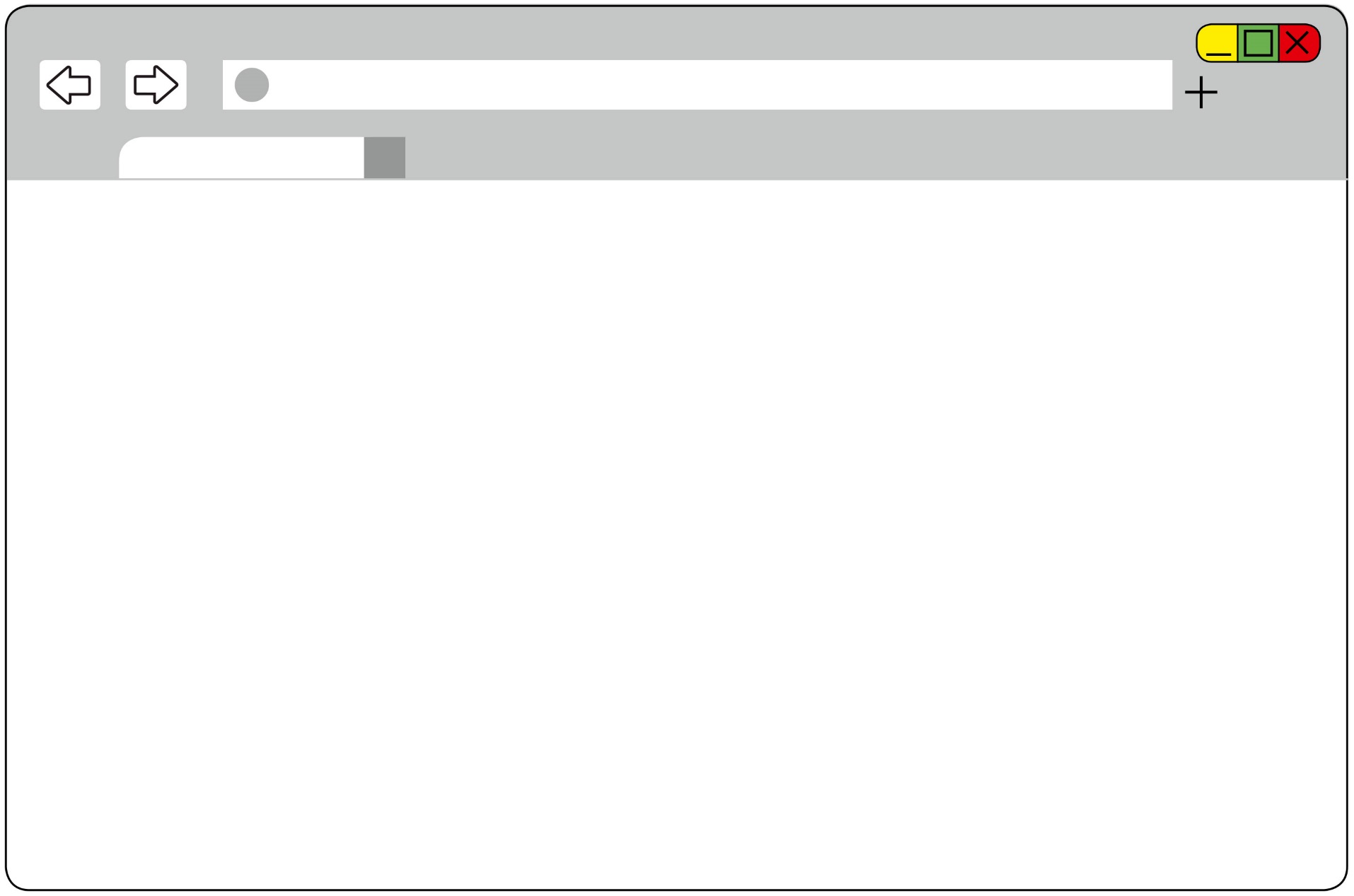 Neahttagávpi
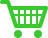 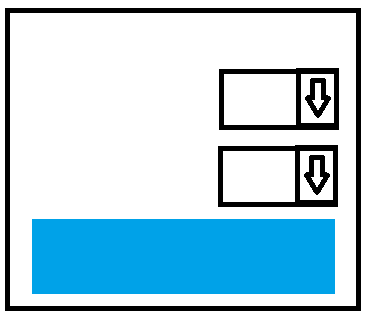 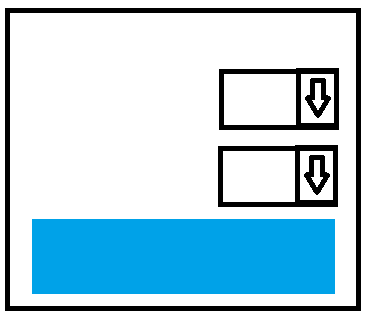 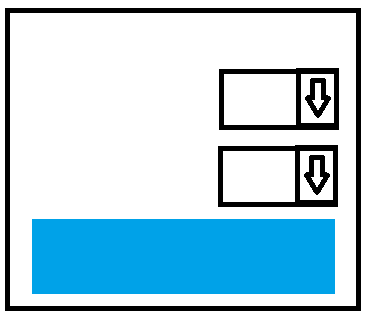 GÁLVVUT
_________
_________
_________
_______
_________
_____
________
OKTIIBUOT xx,xx
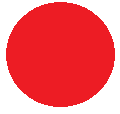 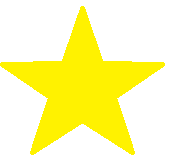 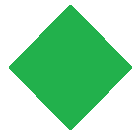 4a
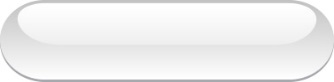 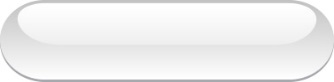 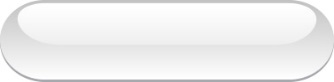 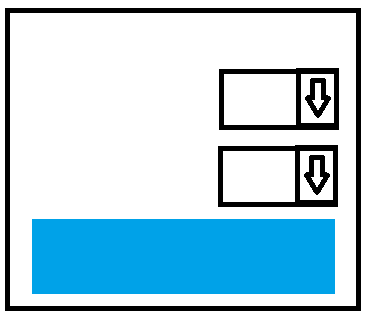 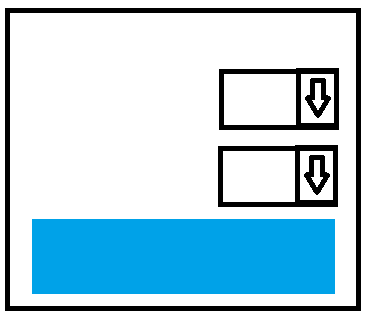 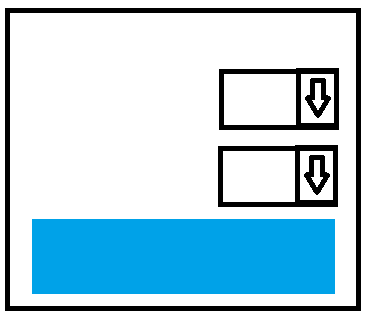 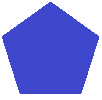 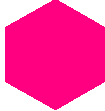 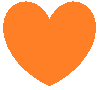 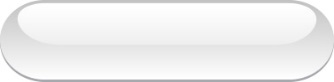 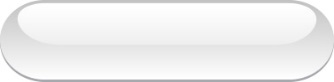 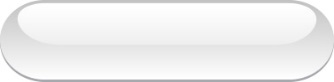 KÁSSA
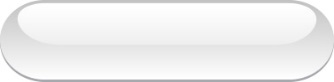 18
[Speaker Notes: Dasa lassin lea neahttagávppis lea "kasse" (kássa) dahje luohpan gos fertet duođaštit oastima, mearridit movt don háliidat máksit ja movt don háliidat vuostáiváldit gálvvu. Dasa máhccat mii.]
Mii lea neahttagávpi?
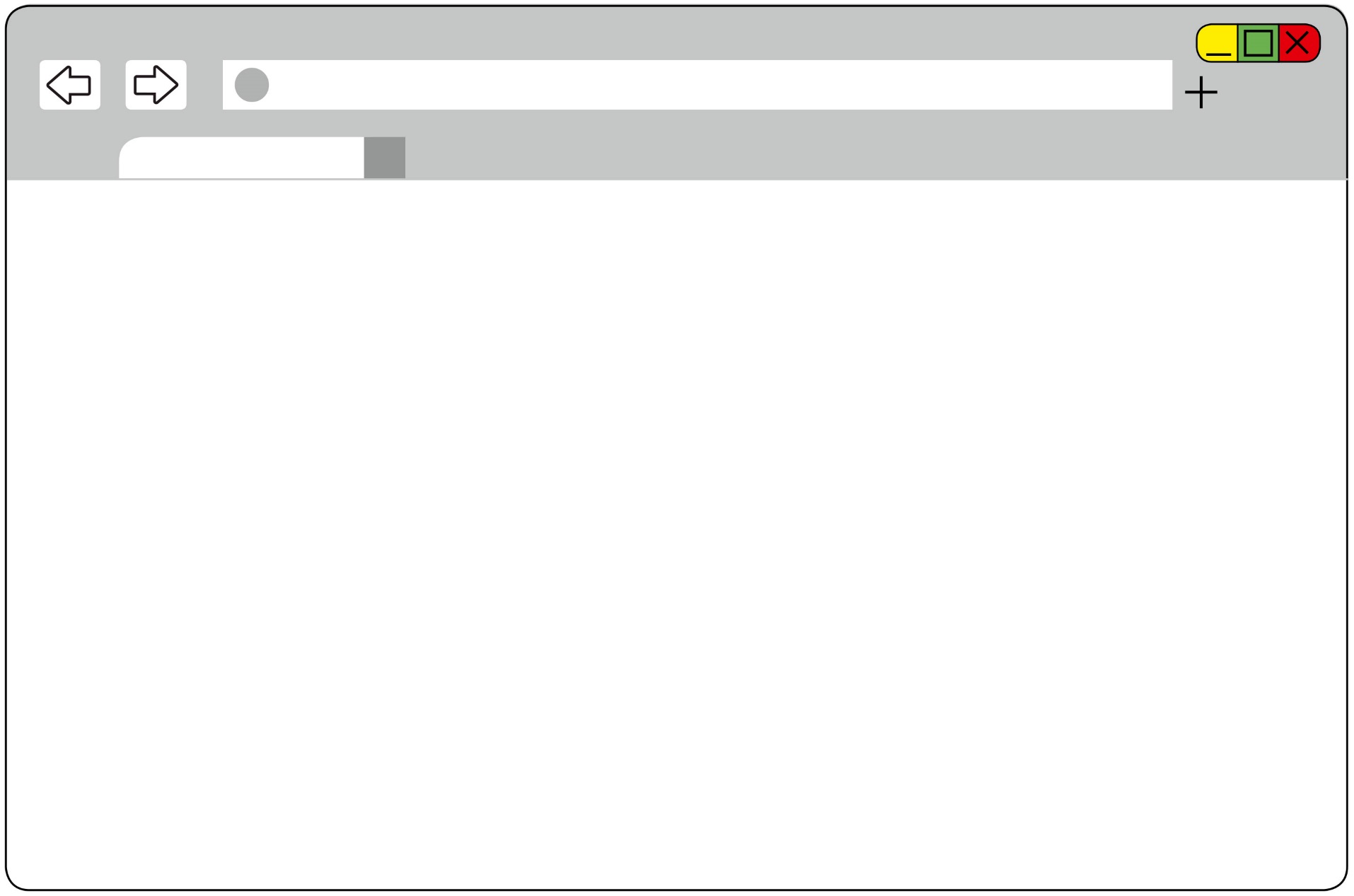 Neahttagávpi
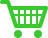 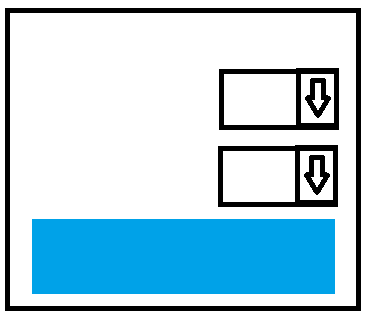 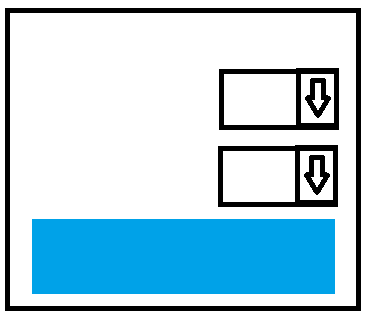 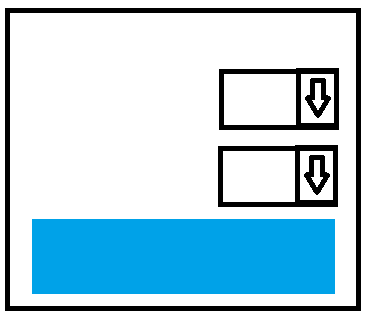 GÁLVVUT
_________
_________
_________
_______
_________
_____
________
OKTIIBUOT   xx,xx
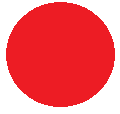 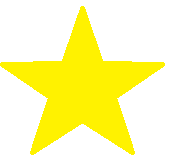 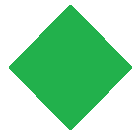 4a
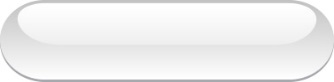 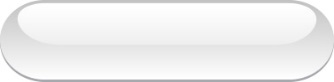 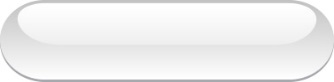 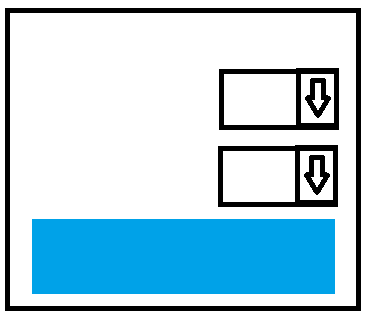 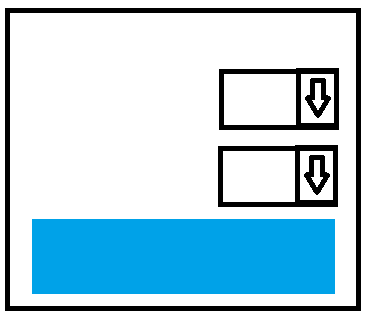 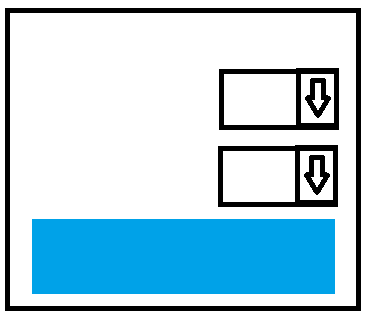 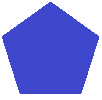 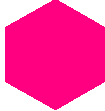 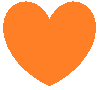 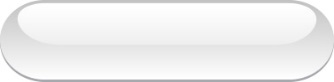 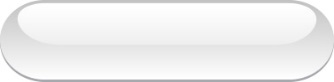 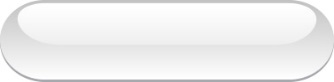 Diŋgo
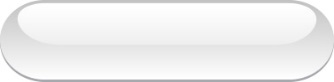 19
[Speaker Notes: Neahttagávppit leat iešguđetláganat. 

Muhtumat geavahit eará namahusaid go «gávppašanvovdna" ja «kássa«. Muhtun sajiin čuožžu "bestill" (diŋgo) dahje «legg i handlevogn« (bija gávppašanvovdnii).]
Mii lea neahttagávpi?
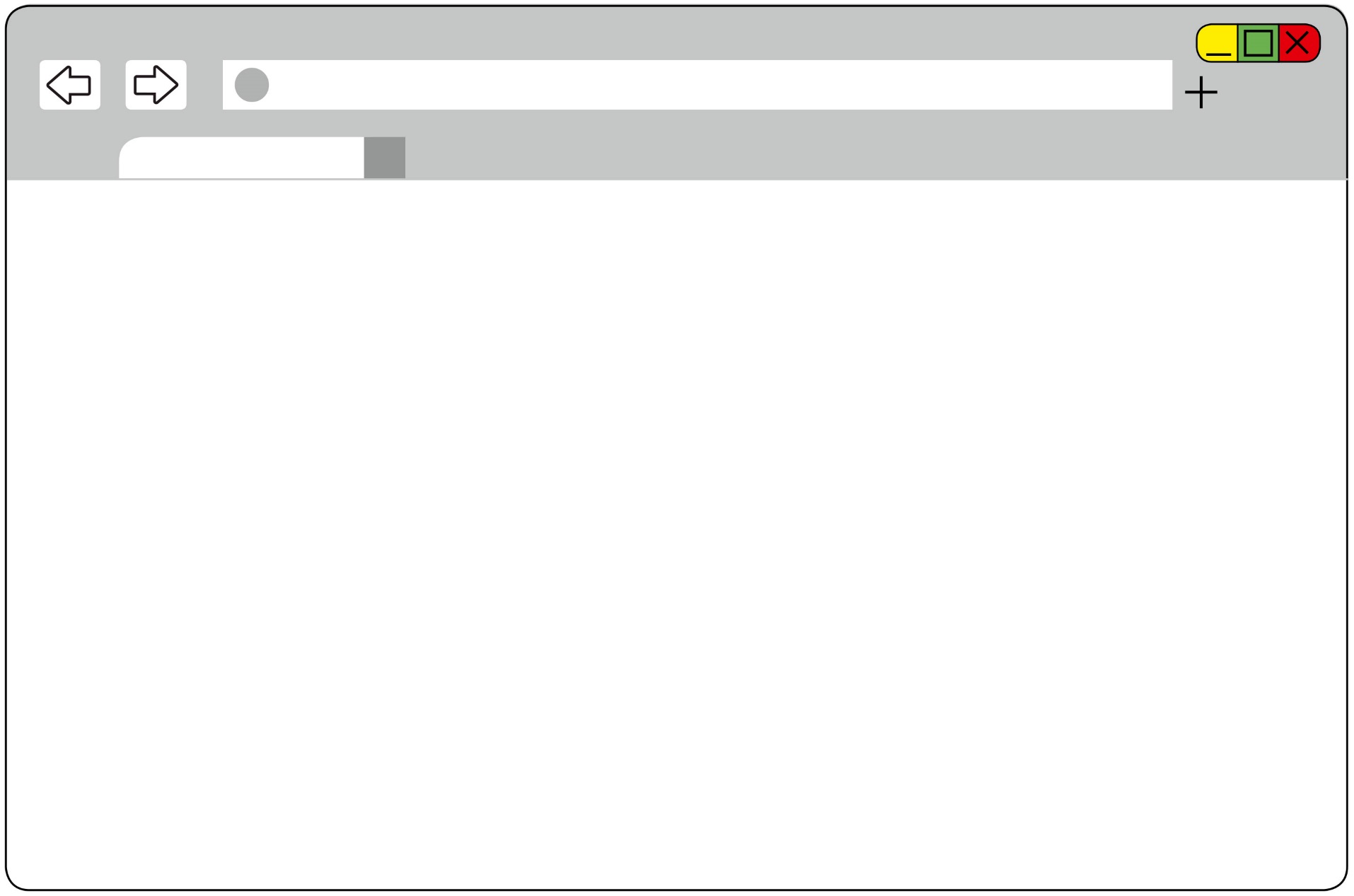 Neahttagávpi
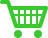 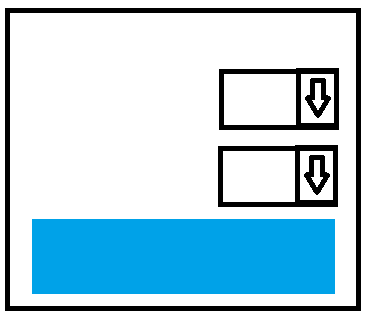 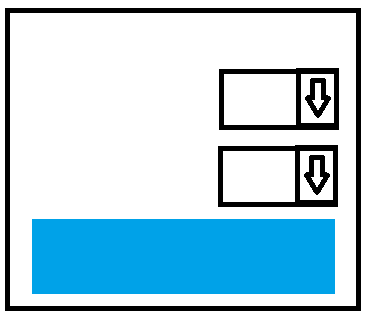 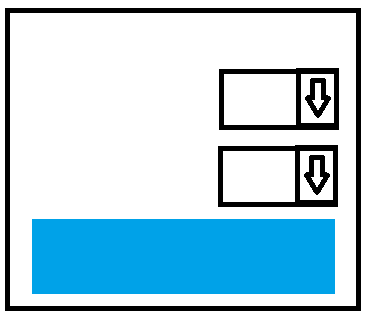 GÁLVVUT
_________
_________
_________
_______
_________
_____
________
OKTIIBUOT  xx,xx
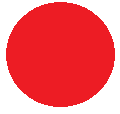 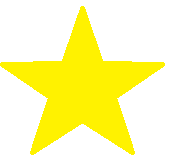 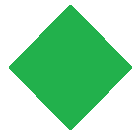 4a
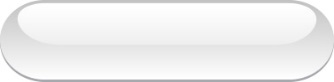 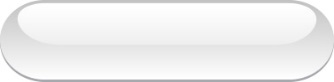 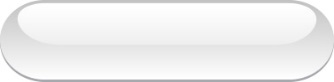 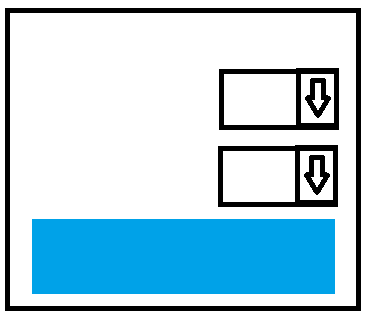 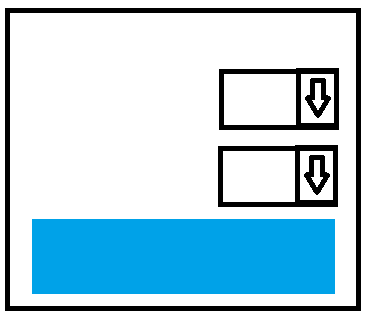 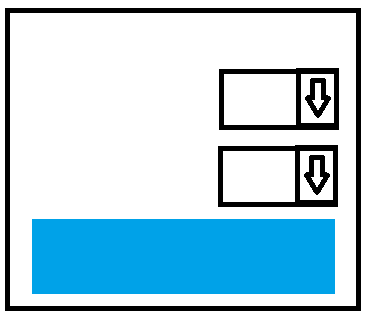 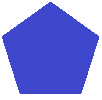 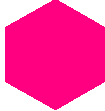 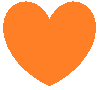 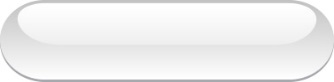 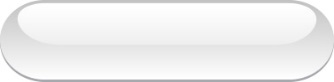 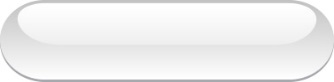 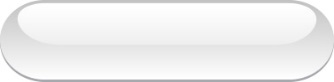 Bija gávppašanvovdnii
20
[Speaker Notes: Muhtun neahttagávppiin atnet maiddái eará gielaid. Muhto proseassa man galggat čađahit lea dat seamma. 

Gávnna dan gálvvu/daid gálvvuid maid háliidat oastit.
Mana kássii go leat gearggus máksit.
Mávsse iežat gálvvuid.]
Ná mávssát don
Del 2
Ná mávssát don
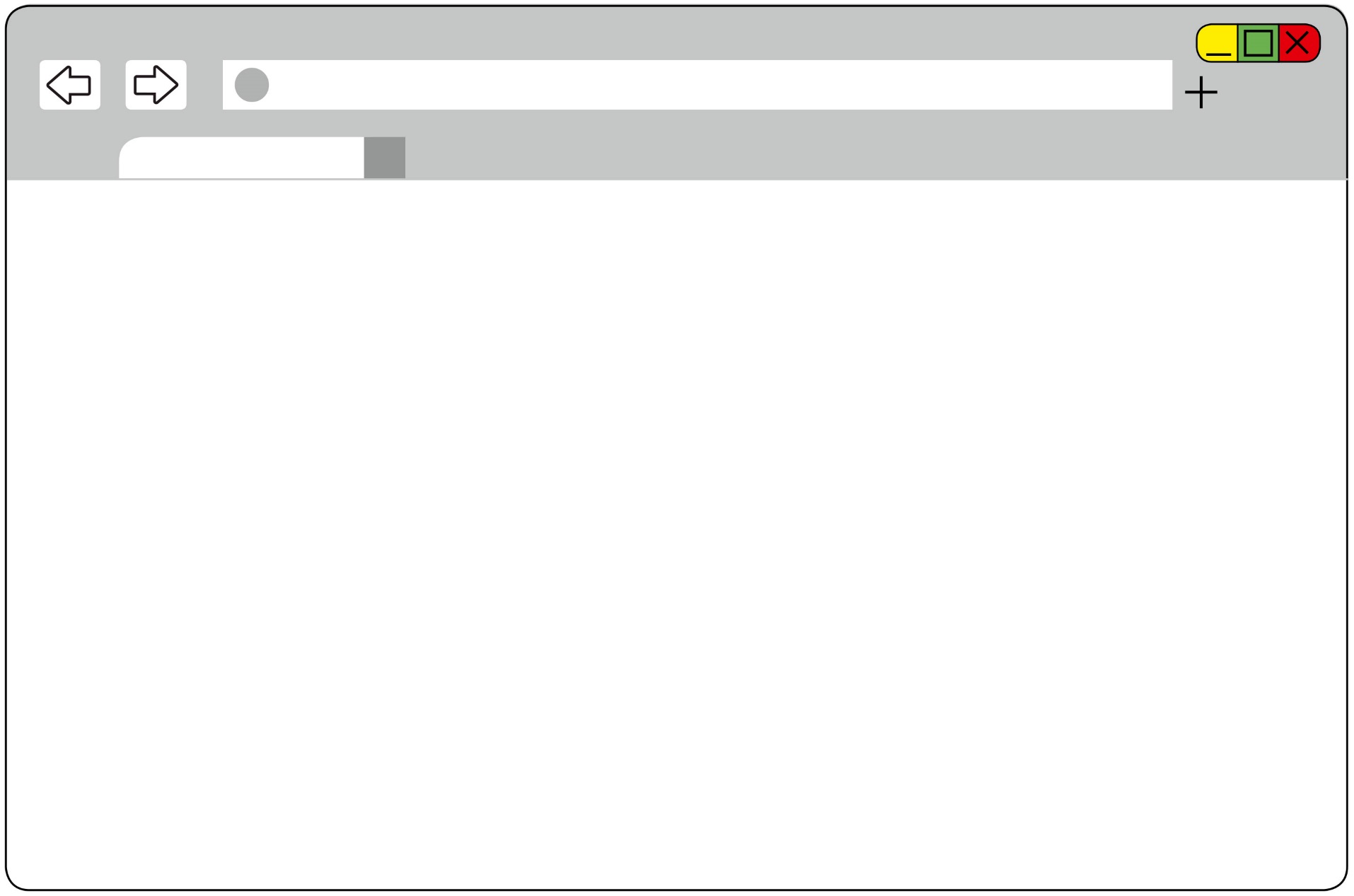 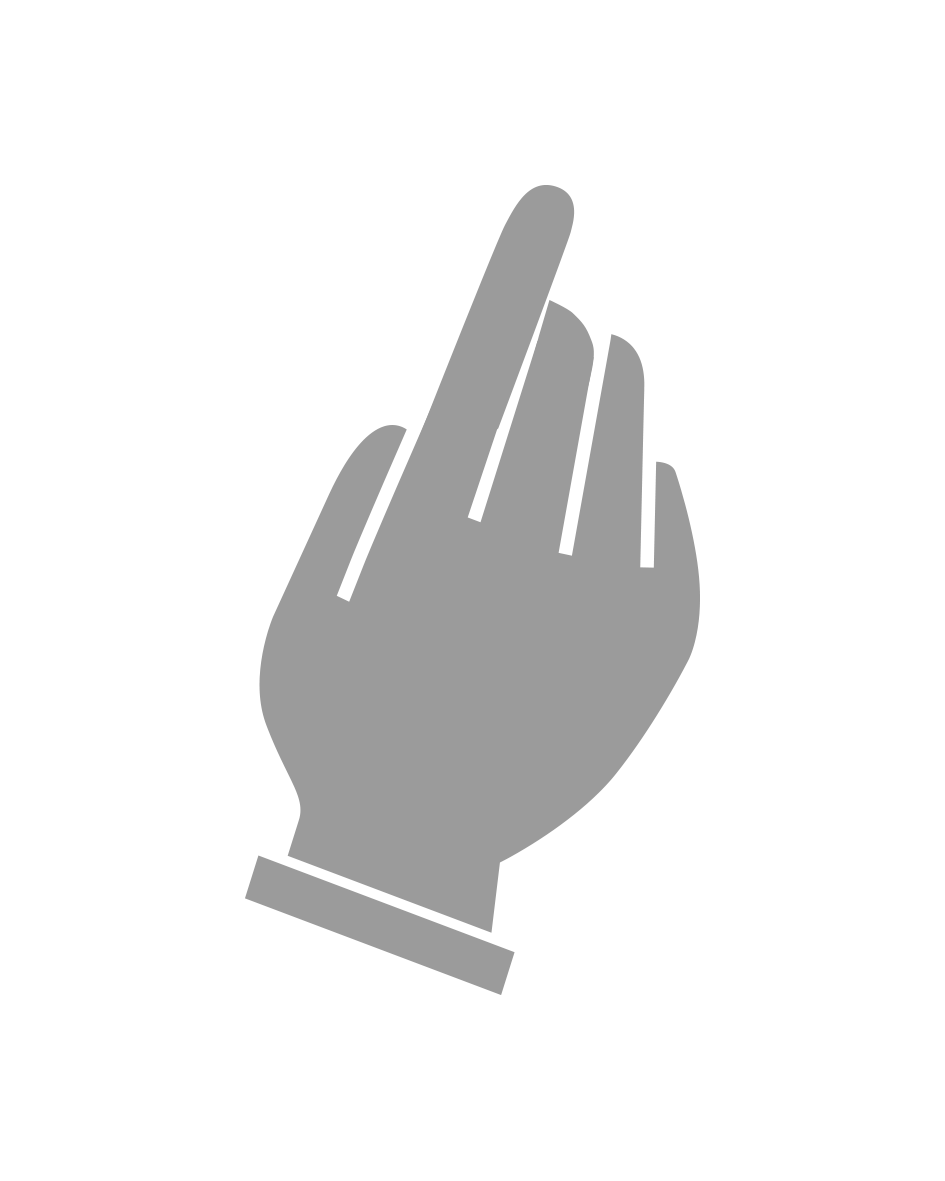 Neahttagávpi:
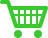 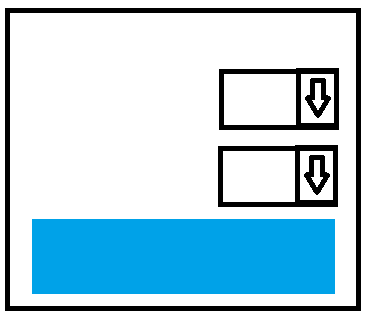 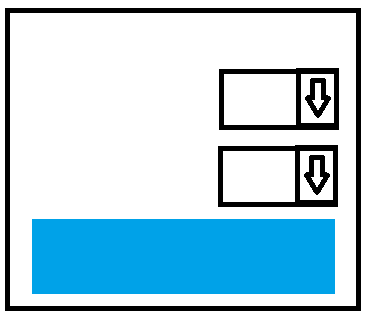 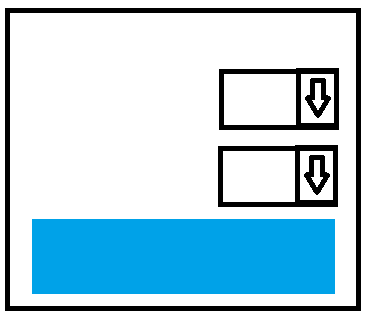 VARER
_________
_________
_________
_______
_________
_____
________
TOTAL   xx,xx
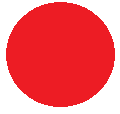 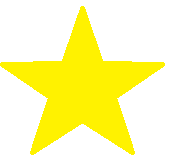 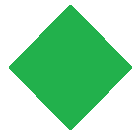 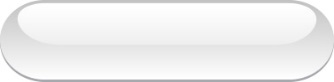 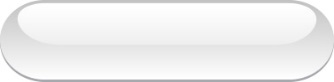 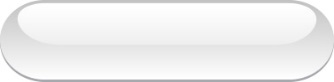 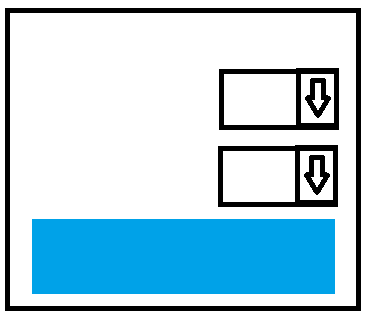 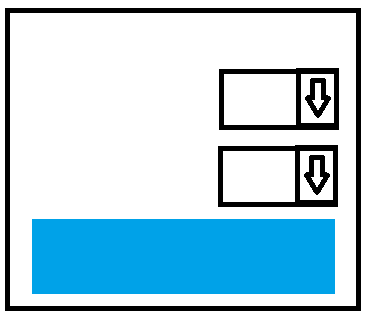 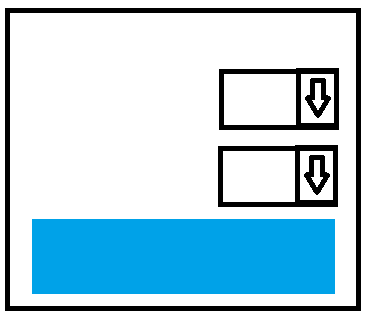 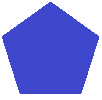 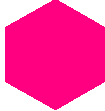 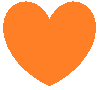 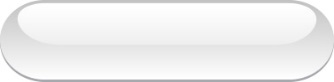 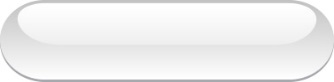 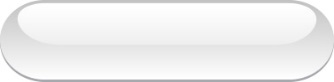 22
[Speaker Notes: Go galggat máksit fertet vuos gávdnat kássa. Álkimus vuohki gávdnat dan lea deaddilit gávppašanvovnna. Dasa lassin go čájeha guđiid gálvvuid lea válljen oaččut don dávjá vejolašvuođa mannat kássii doppe. Geahča boalu dahje liŋkka  mas čuožžu "Til kasse" (Kássii), "Gå til betaling" (Mana máksimii) "Gå til utsjekking" (Mana luohpamii) dahje sullasačča mii dáhká ahte don sáhtát loahpahit gávppi.]
Ná mávssát don
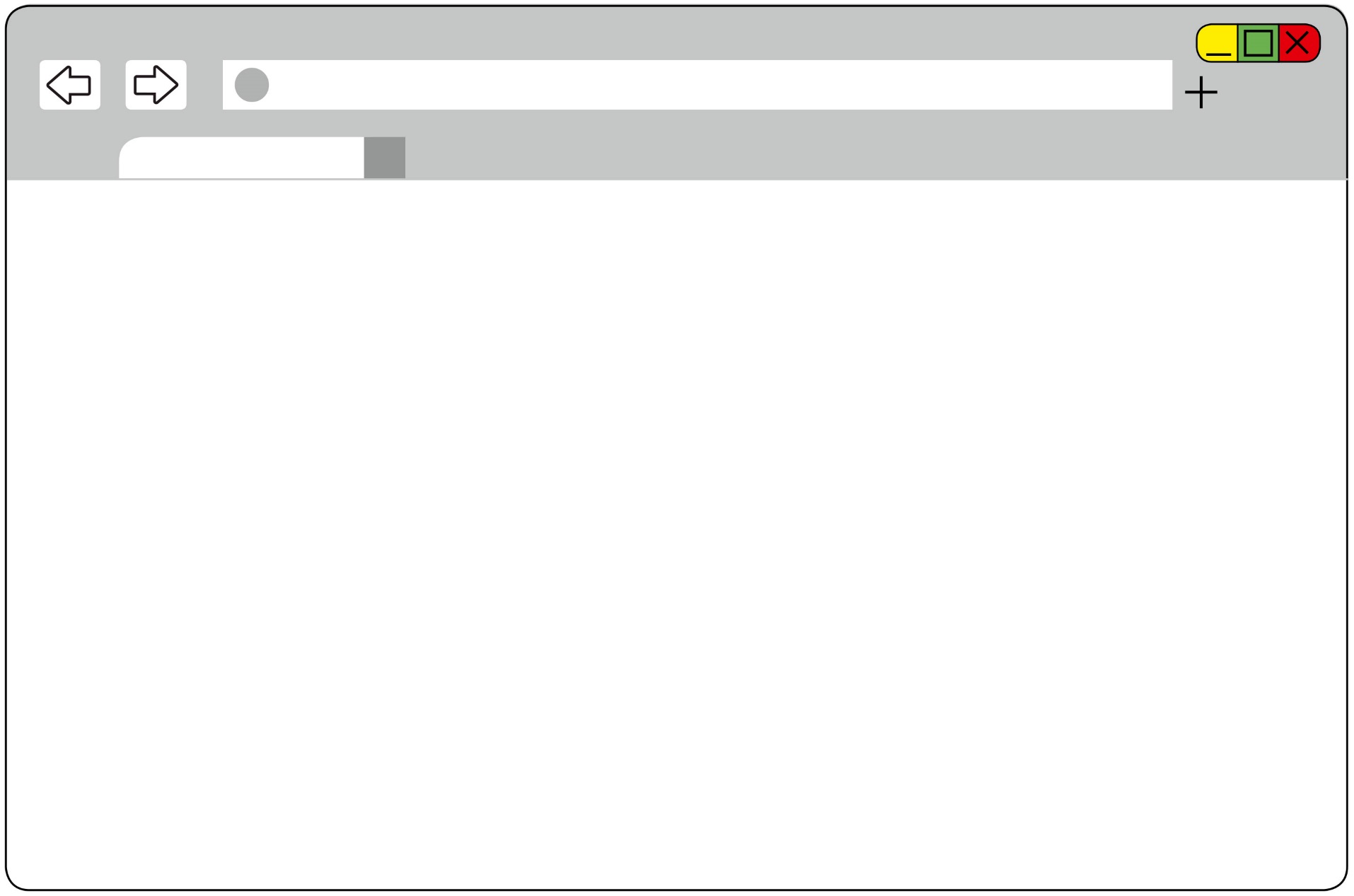 Neahttagávpi
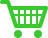 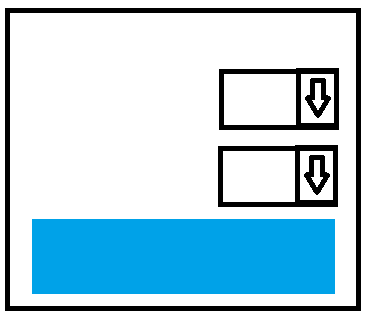 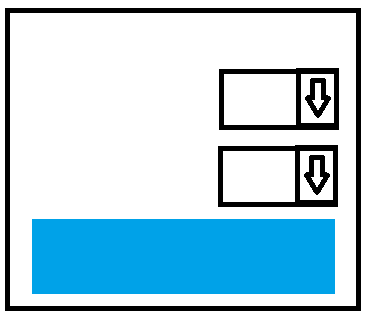 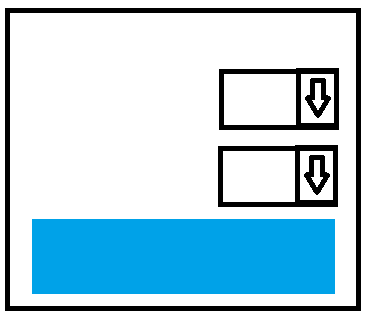 Gálvvut
_________
_________
_________
_______
_________
_____
________
TOTAL   xx,xx
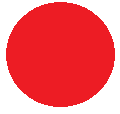 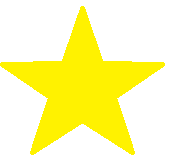 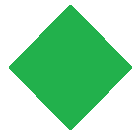 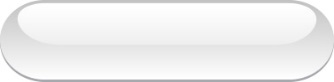 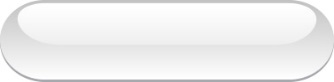 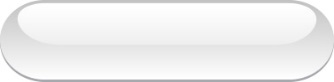 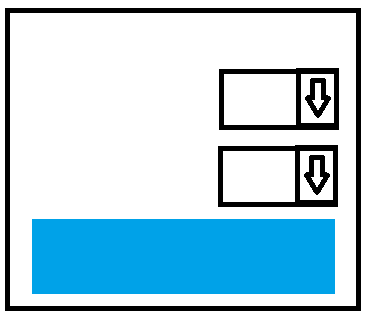 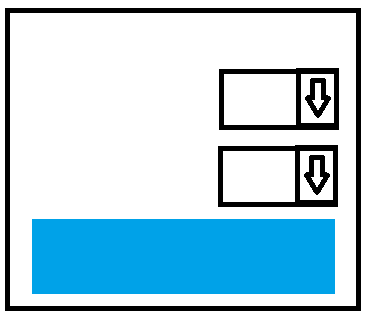 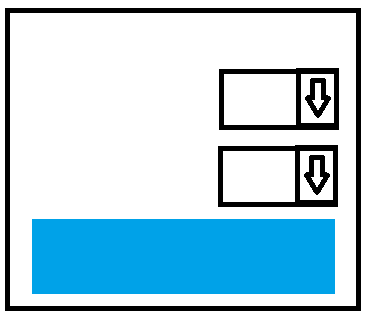 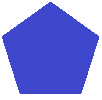 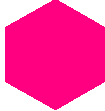 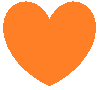 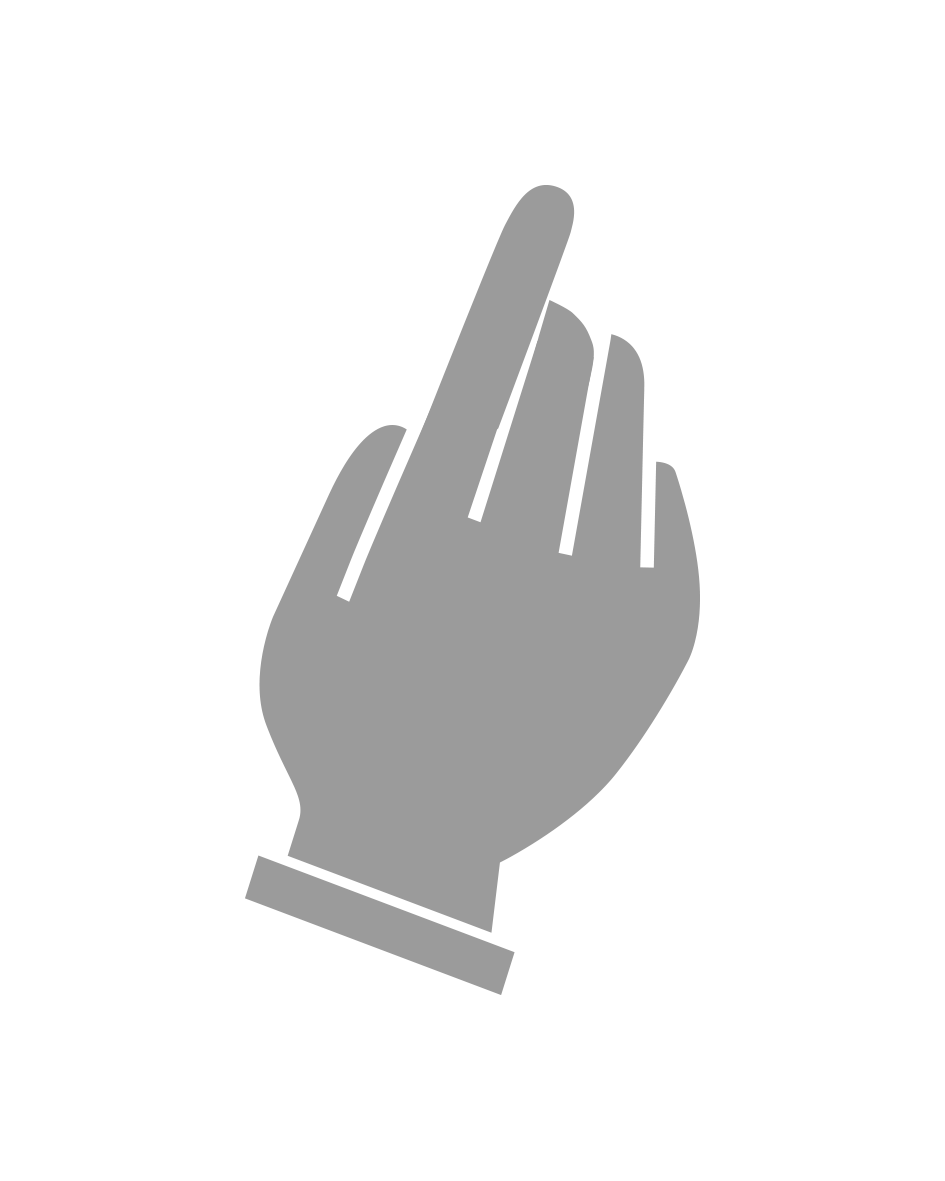 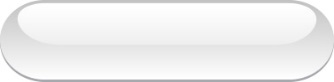 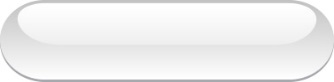 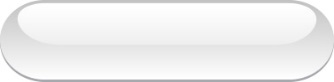 Til kasse
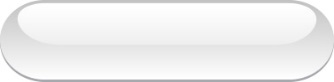 23
[Speaker Notes: Go galggat máksit fertet vuos gávdnat kássa. Álkimus vuohki gávdnat dan lea deaddilit gávppašanvovnna. Dasa lassin go čájeha guđiid gálvvuid lea válljen oaččut don dávjá vejolašvuođa mannat kássii doppe. Geahča boalu dahje liŋkka  mas čuožžu mas čuožžu "Til kasse" (Kássii), "Gå til betaling" (Mana máksimii) "Gå til utsjekking" (Mana luohpamii) dahje sullasačča mii dáhká ahte don sáhtát loahpahit gávppi.]
Ná mávssát don
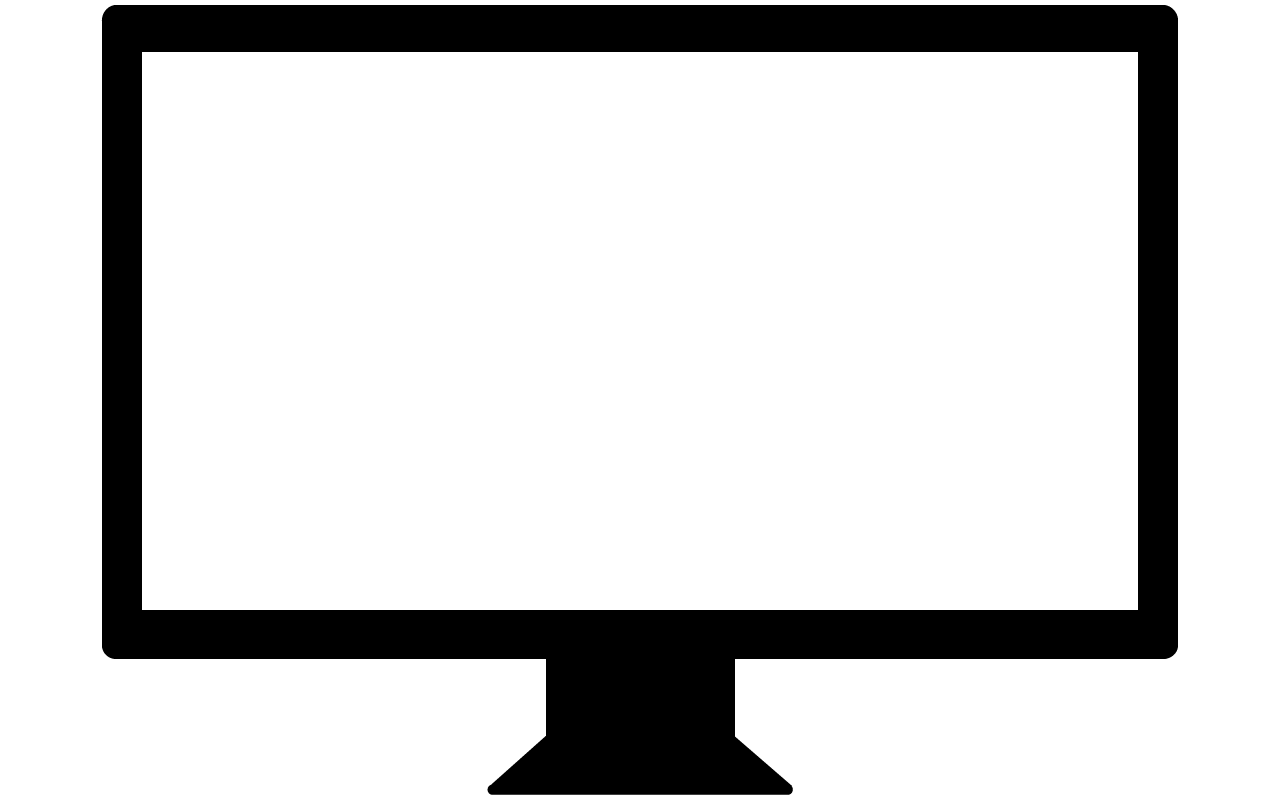 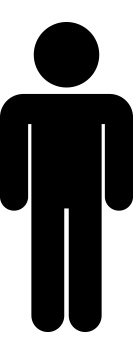 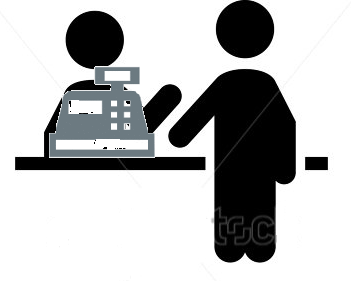 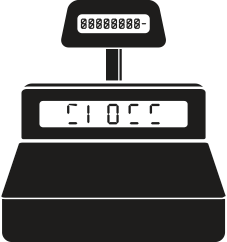 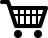 [Speaker Notes: Kássas lea dábálaš ahte don šattat addit čuovvovaš dieđuid neahttagávpái vai sáhtát čađahit gávppi:]
Ná mávssát don
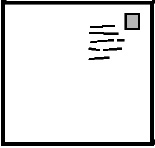 [Speaker Notes: Vuostáiváldi nama ja adreassa (don sáhtát válljet sáddet gálvvuid skihpára dahje bearašlahtu lusa).]
Ná mávssát don
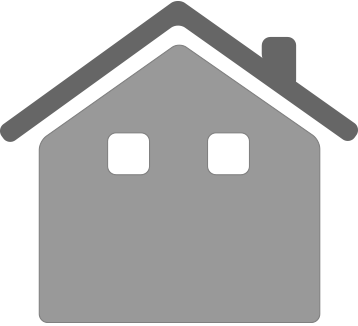 Adreassa
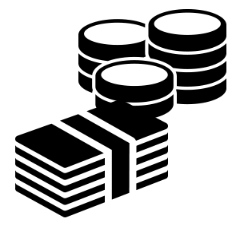 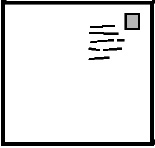 [Speaker Notes: Máksi namma ja adreassa, dat gohčoduvvo dávjá rehketadreassan (dat galggat leat don).]
Ná mávssát don
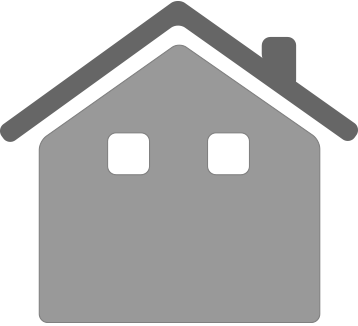 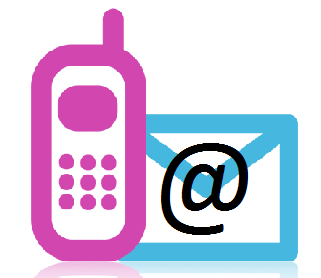 Adreassa
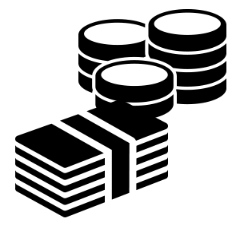 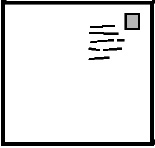 [Speaker Notes: Du e-poastaadreassa telefonnummar (áinnas mobiilanummar)]
Ná mávssát don
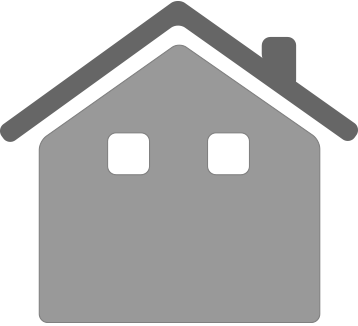 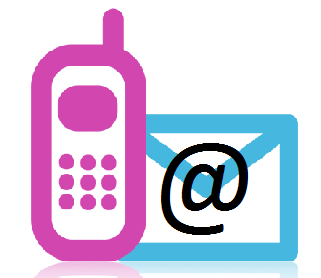 Adresse
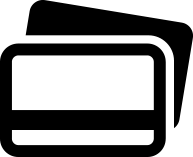 ?
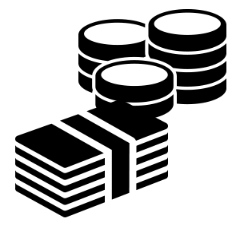 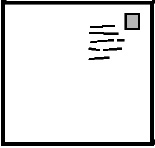 [Speaker Notes: Máksinvuohki. Dávjá sáhtát válljet siđat go sáddet rehkega máksit báŋko- dahje kredihttakoarttain dahje eará máksinčovdosiin.]
Ná mávssát don
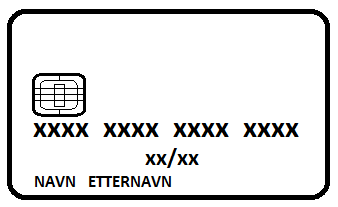 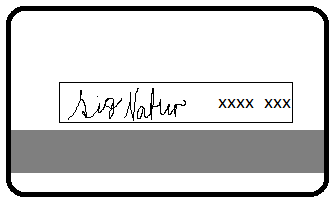 [Speaker Notes: Jus don válljet máksit báŋko- dahje kredihttakoarttain de dáhttot maiddái du almmuhit koartadoalli nama, koartanummara, goas koarta heaitá gustomis (dan gávnnat don koartta ovddabealde) ja CVC (dan gávnnat iežat koartta duogábealde. CVC lea dat golbma maŋemus logu vuolemusas olgeš bealde seamma linnjás go du vuolláičála).]
Ná mávssát don
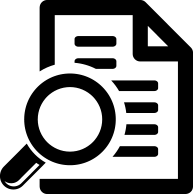 [Speaker Notes: Ovdal go don sáhtát čađahit gávppi de fertet don miehtat dan gávppi oastineavttuide gos oasttát. 

Eavttut leat čállojuvvon listtuide mat sáhttet orrot guhkit ja veadjemeahttumat. Lea almmatge dehálaš ahte don anát áiggi johtilit lohkat nu ahte dieđát masa  don leat miehtan. 

Loga earenoamáš dárkilit daid beliid mat guske gálvvuid lágideapmái, eretcealkimii ja máhcaheapmái ja gáhtanriektái.]
Ná mávssát don
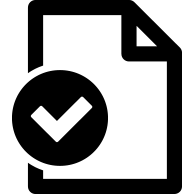 [Speaker Notes: Go leat guorahallan dan de sáhtát don merket ahte don leat ovttamielalaš oastineavttuiguin jus don ain háliidat oastit gálvvuid. 

Dehálaš oassi oastinproseassas lea maiddái ahte don gii oasttát leat geatnegahtton máksit gálvvuid. Neahttagávpi gos don gávppašat berre addit dutnje čielga dieđuid sihke dan birra ja gáhtanrievtti birra.

Máksinproseassa sáhttá leat iešguđetlágan neahttagávppis neahttagávpái, nu ahte čuovo bagadusaid šearpmas dárkilit.]
Ná mávssát don
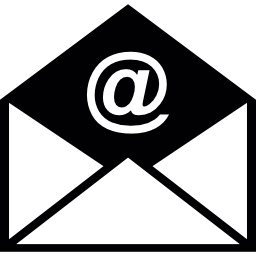 [Speaker Notes: Go leat geargan gávppašeame de boađát don dábálaččat siidui mas čuožžu ahte du diŋgojupmi lea vuostáiváldon. Dávjá oaččut don maiddái e-poastta mas lea buot dieđut du diŋgojumi birra. Olu neahttagávppit sáddejit maiddái dutnje e-poastta dađistaga páhkken- ja sáddenproseassas nu ahte don dieđát mii dáhpáhuvvá du gálvvuiguin.]
Ná mávssát don
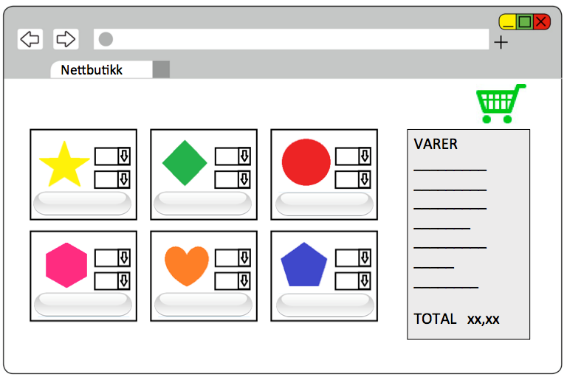 [Speaker Notes: Oanehaččat čoahkkáigesson fertet don álo čađahit dáid cehkiid go galggat oastit gálvvuid neahtas:

Gávnna neahttagávppi]
Ná mávssát don
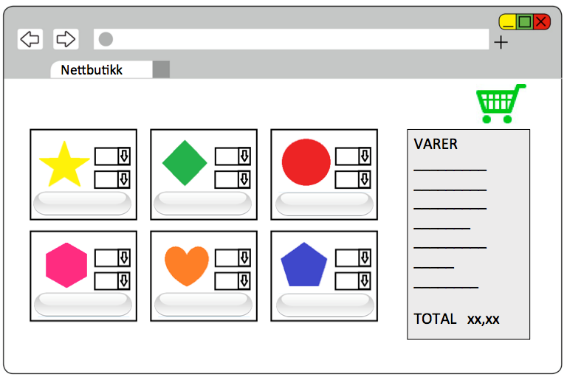 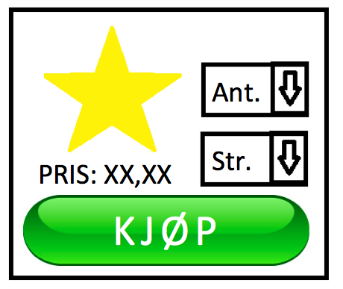 [Speaker Notes: 2. Vállje gálvvuid]
Ná mávssát don
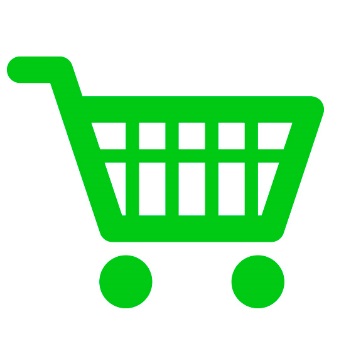 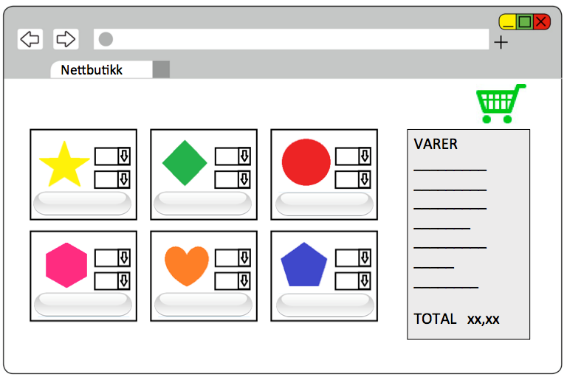 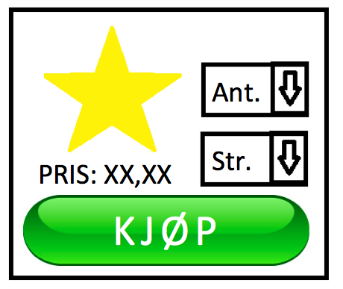 [Speaker Notes: 3. Bija gálvvuid gávppašanvovdnii.]
Ná mávssát don
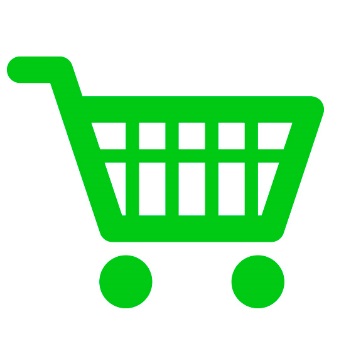 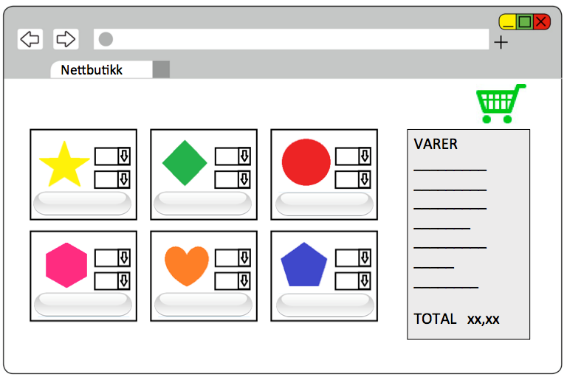 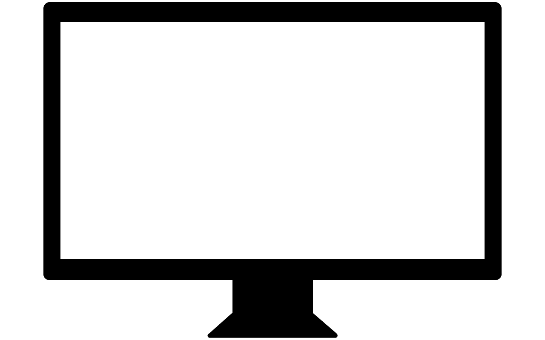 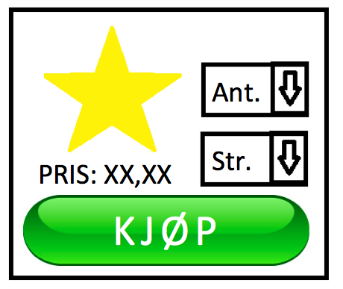 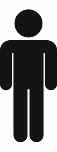 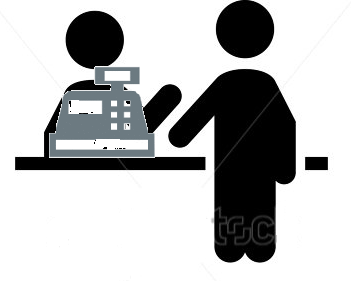 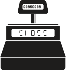 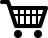 [Speaker Notes: 4. Mana kássii]
Ná mávssát don
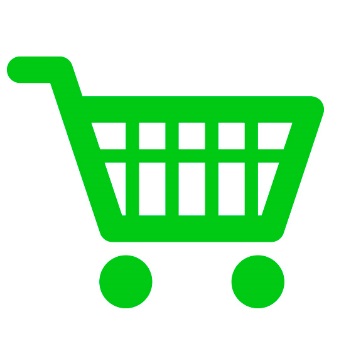 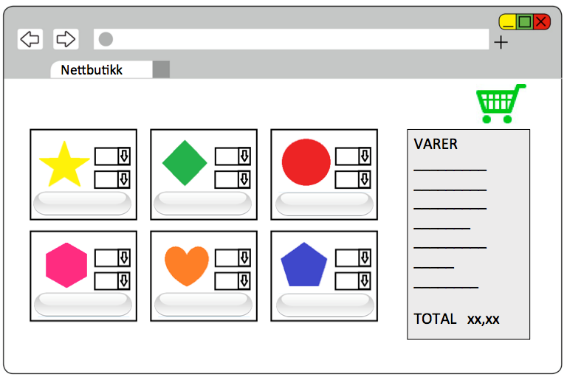 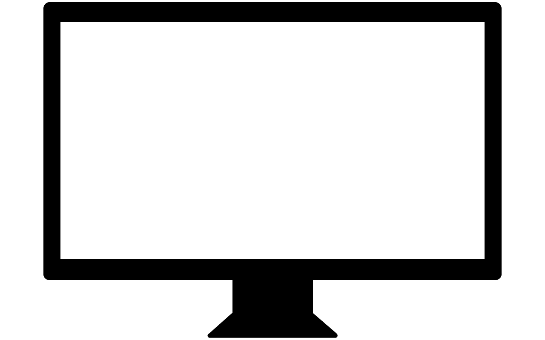 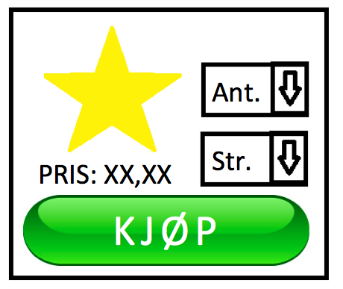 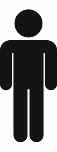 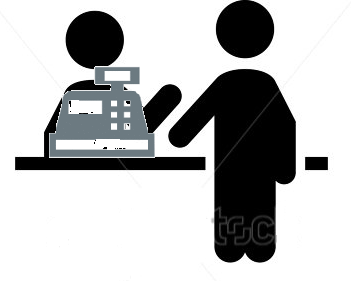 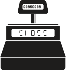 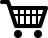 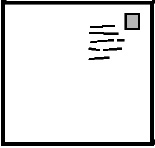 [Speaker Notes: 5. Almmut vuostáiváldi adreassa]
Ná mávssát don
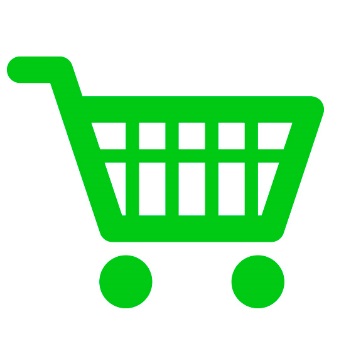 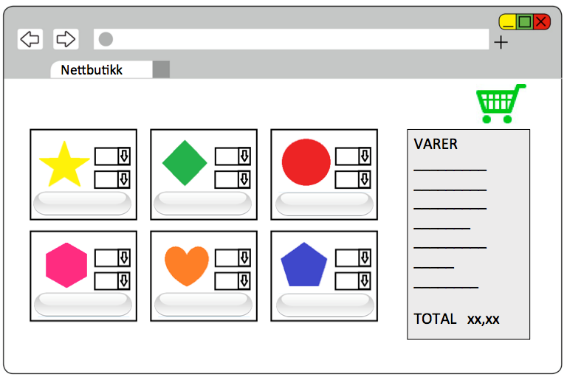 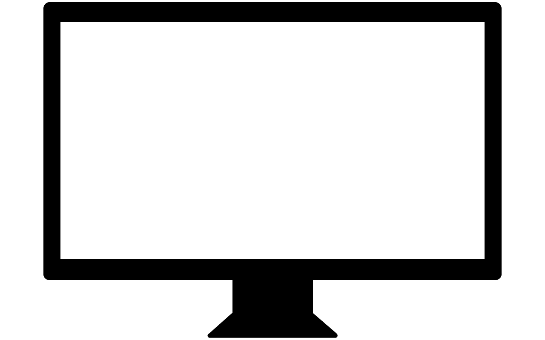 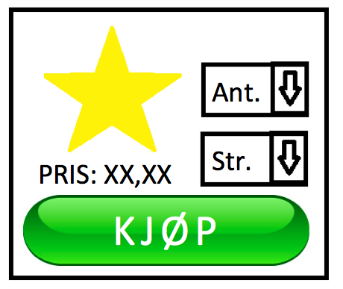 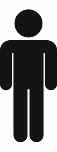 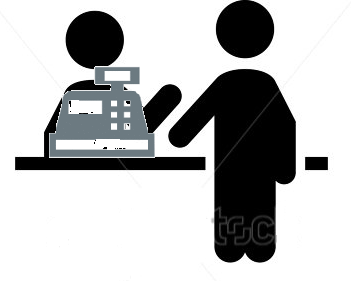 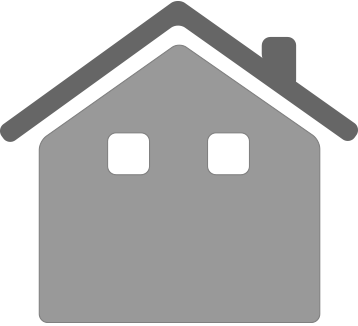 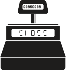 Adresse
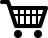 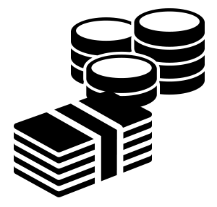 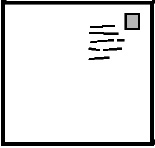 [Speaker Notes: 6. Almmut rehketadreassa]
Ná mávssát don
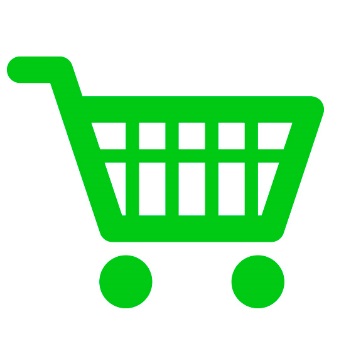 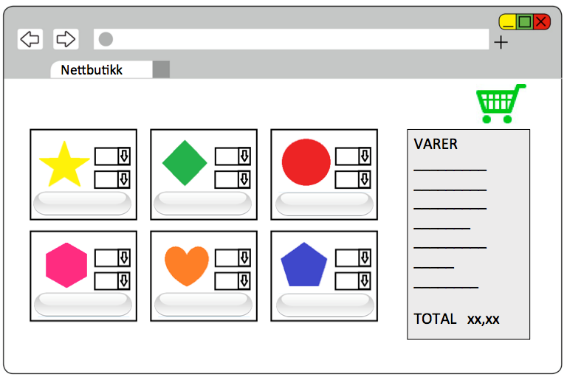 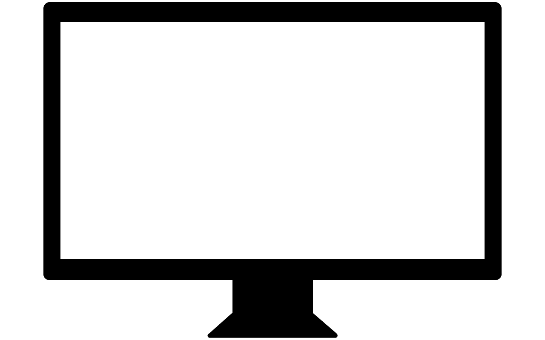 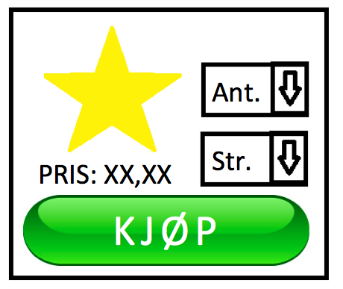 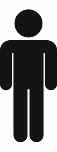 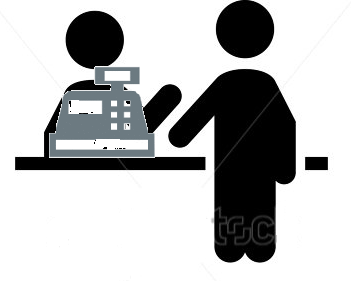 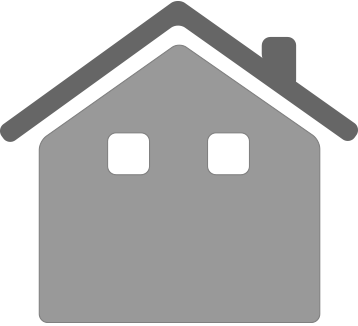 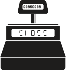 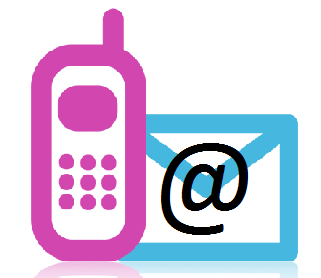 Adresse
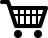 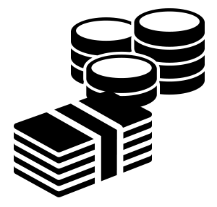 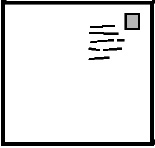 [Speaker Notes: 7. Almmut mobiilanummara ja e-poastta]
Ná mávssát don
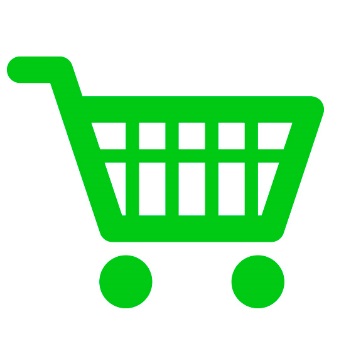 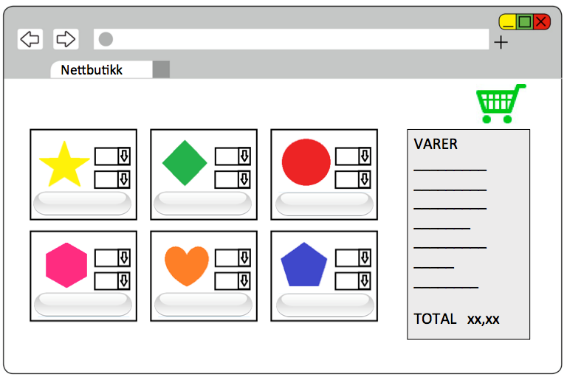 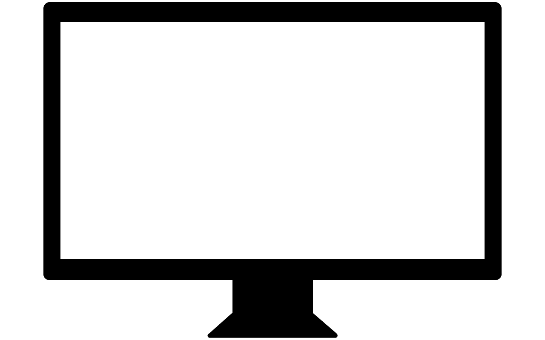 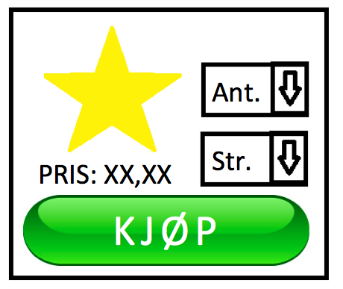 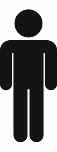 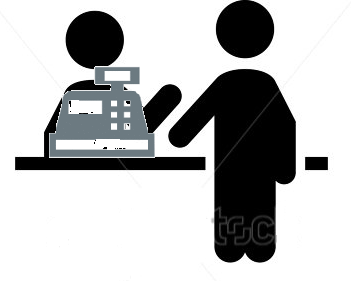 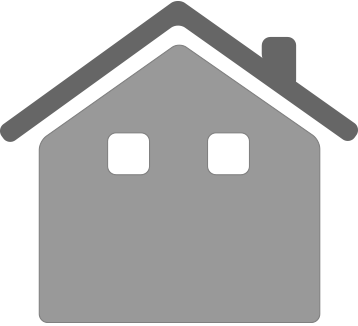 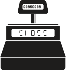 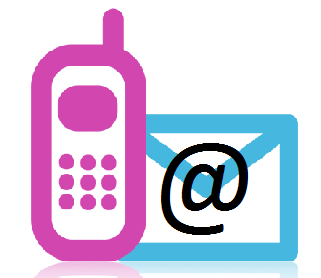 Adresse
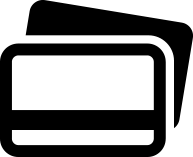 ?
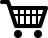 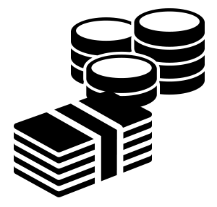 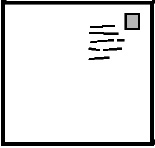 [Speaker Notes: 8. Vállje máksinvuogi ja deavdde vejolaš lassidieđuid čadnon dasa]
Ná mávssát don
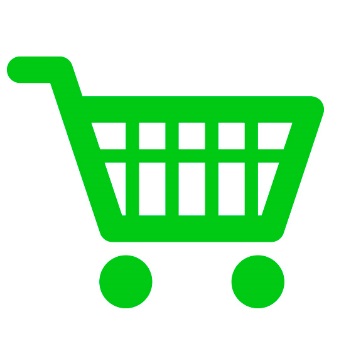 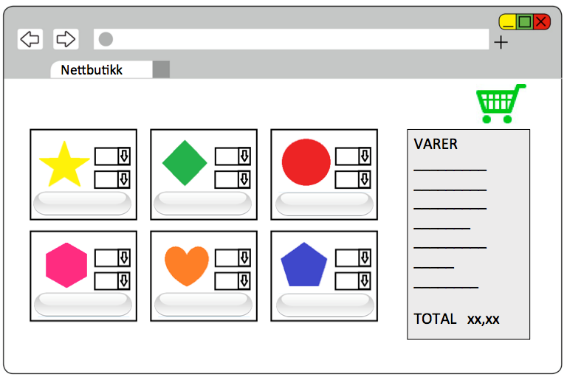 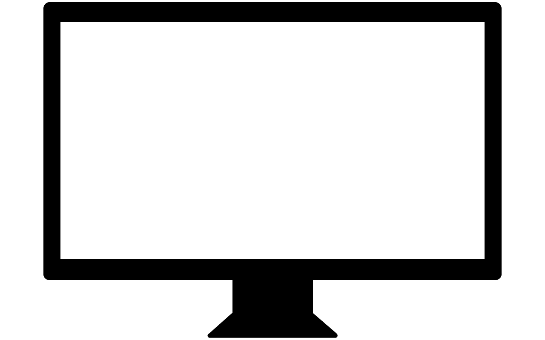 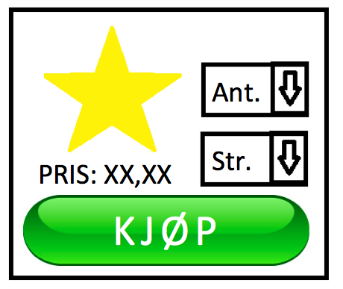 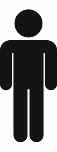 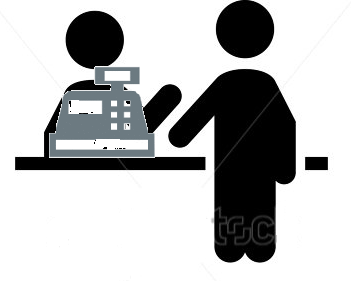 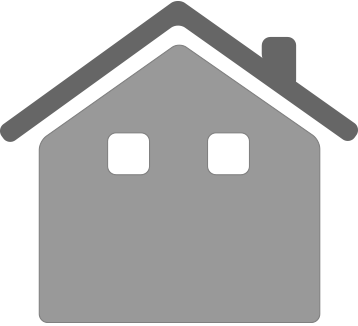 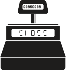 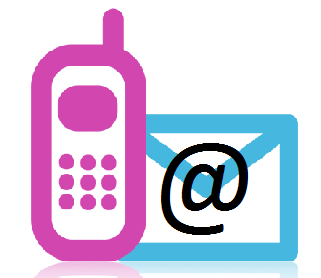 Adresse
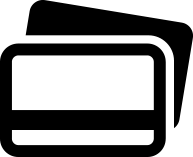 ?
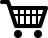 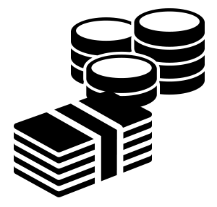 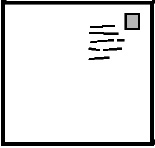 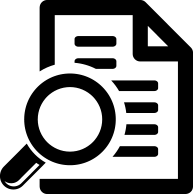 [Speaker Notes: 9. Loga máksineavttuid]
Ná mávssát don
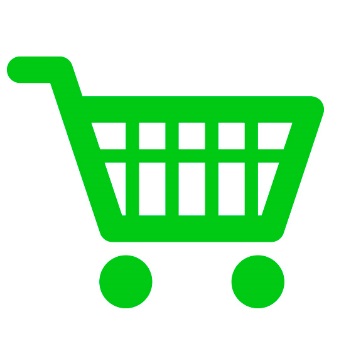 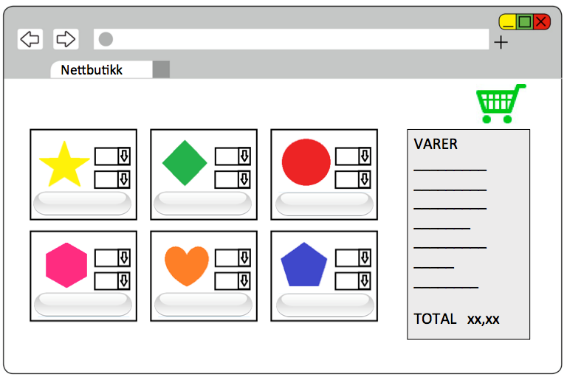 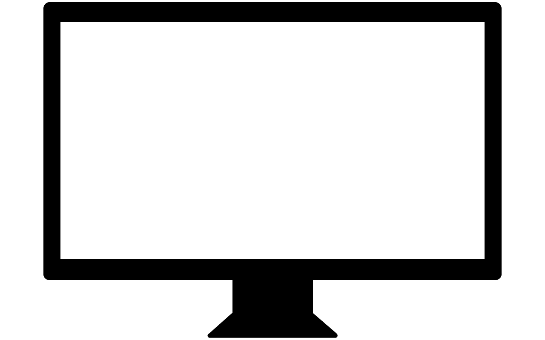 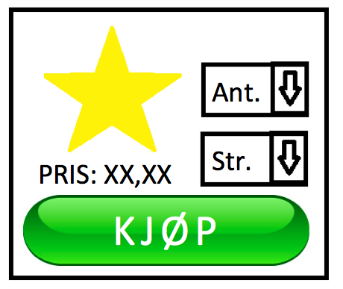 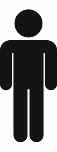 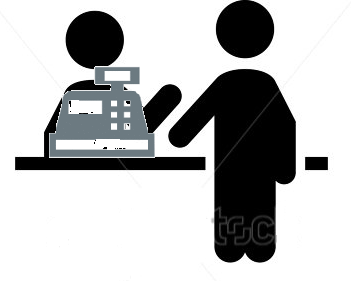 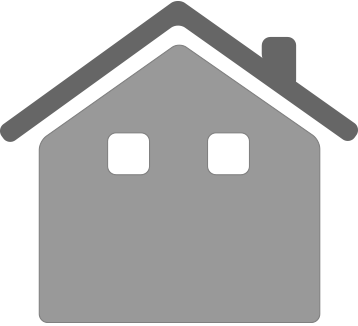 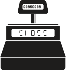 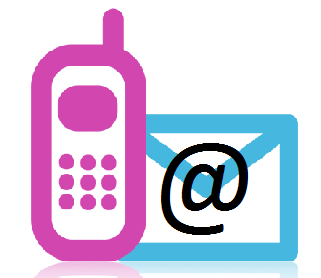 Adresse
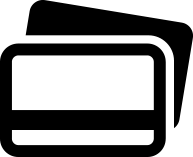 ?
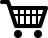 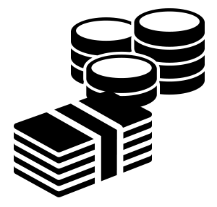 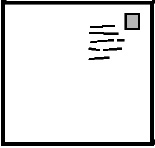 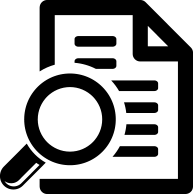 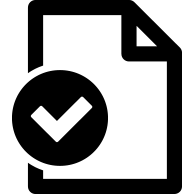 [Speaker Notes: 10. Dohkket máksineavttuid]
Ná mávssát don
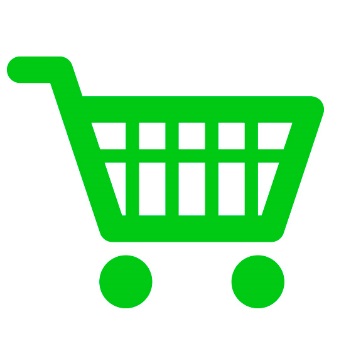 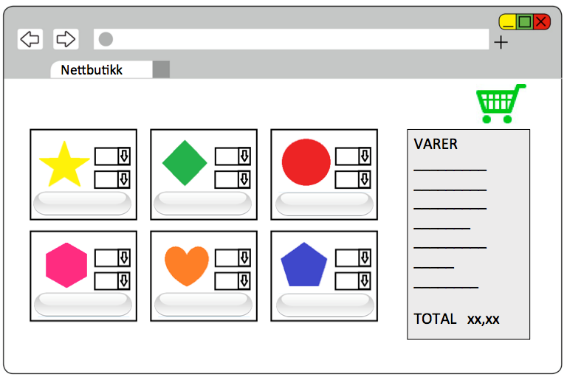 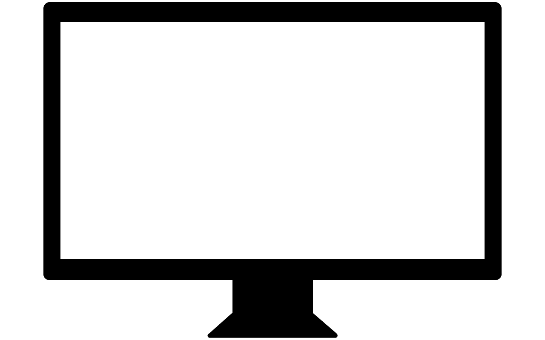 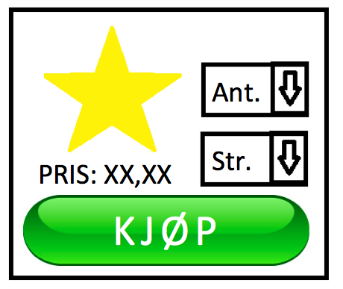 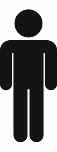 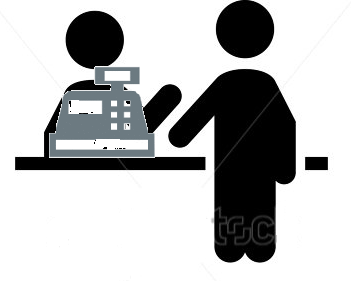 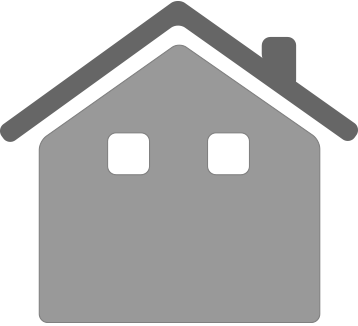 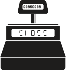 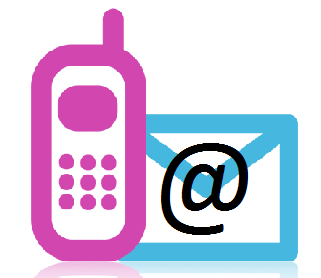 Adresse
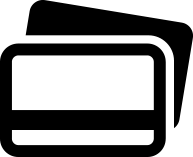 ?
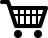 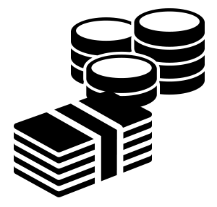 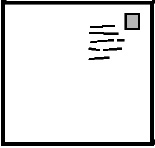 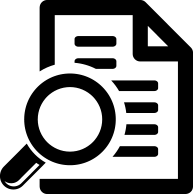 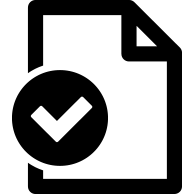 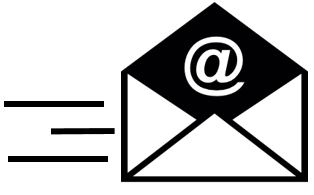 [Speaker Notes: 11. Iskka ahte don oaččut duođaštusa iežat diŋgomis

Sáhttá orrut olu maid galggat bargat, muhto geahppána johtilit go hárjánat dasa. 

Muhtumat ballet dájuhuvvot go gávppašit neahtas.  Lea oalle unnán jáhkehahtti ahte dát dáhpáhuvvá duinna go don gávppašat dovddus ja olu geavahuvvon neahttagávppiin, muhto leat dattetge muhtun muitinnjuolggadusat maid fertet jurdagis atnit.]
Movt garvit dájuheami?
3
[Speaker Notes: Muhtumat ballet dájuhuvvot jus gávppašit neahtas, muhto jus čuovut  muhtun muitinnjuolggadusaid de sáhtát unnidit vára ahte dát dáhpáhuvvá.

Mii áigut geahčadit daid dál.]
Movt garvit dájuheami?
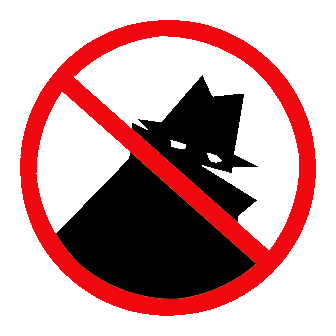 [Speaker Notes: Muhtun muitonjuolggadusat neahttagávppašeapmái leat:
 
It berre gávppašit soapmásiin geasa ii leat luohttámuš. Jus leat eahpesihkar sáhtát don álo iskat lea go neahttagávppi duohta  ja rievttes telefovdnanummar ja oktavuođaadreassa.]
Movt garvit dájuheami?
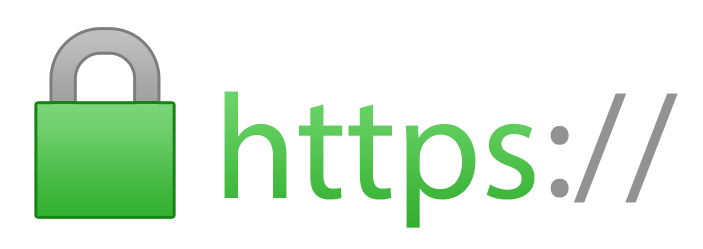 [Speaker Notes: Várut ahte don gávppašat oadjebas bálvalusain. Iskka neahttaadreassa adreassafealttas. Jus čuožžu https, dahje jus oainnát gova monnilásas adreassafealttas leat dieđut maid don bijat suodjaluvvon eaige earát sáhte daid doahput. 

Ale atte dieđuid iežat dahje máksinkoartta birra jus ii leat s dahje monnilássa adreassafealttas.]
Movt garvit dájuheami?
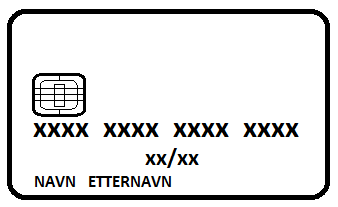 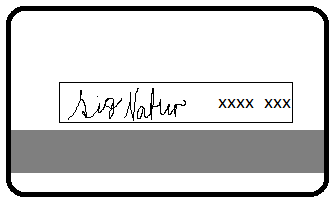 [Speaker Notes: MUITTE: Neahttagávppašeami oktavuođas galggat don dieđihit kontonummara, beaivvi goas koartta heaitá gustomis, ja dárkkistannummariid (CVC) neahttagávpái mas gávppašat. Jus sáddejuvvot siidui gos fertet addit koda kodabrihkain ja beassansáni sáhtát don dahkat dan maiddái. ALE goassege atte iežat PIN-koda.  

Lea juonalaš atnit kredihttakoartta go gávppašat neahtas. 

Jus attát kredihttakoartadieđuid go gávppašat neahtas ii gessojuvvo supmi du konttus, muhto registrerejuvvo du kredihttakoartarehkegii. 

Dalle oaččut don dili dárkkistit supmi, ja vuostáiváldit gálvvuid ovdal go rehket galgá gessojuvvot. Jus it oaččo gálvvuid, dahje jus das leat boasttuvuođat dahje váilevuođat, de leat dus dasa lassin buorit golaheaddjerievttit go mávssát kredihttakoarttain.

Vaikko it ane kredihttakoartta dahje báŋkokoartta máksit gálvvuid, de it galgga goassege addit iežat koartta PIN-koda (PIN-koda lea dat koda mas leat njeallje logu maid geavahat go geavahat minibáŋkkuid dahje gávppašat diskka badjel).

Áicca iežat báŋkokonttu, Jus oainnát máksámušaid maid it dovdda, dahje jus jáhkát dat lea dájuheapmi, de berret váldit oktavuođa iežat báŋkkuin. Sii veahkehit du gávnnahit mii lea dáhpáhuvvan.]
Movt garvit dájuheami
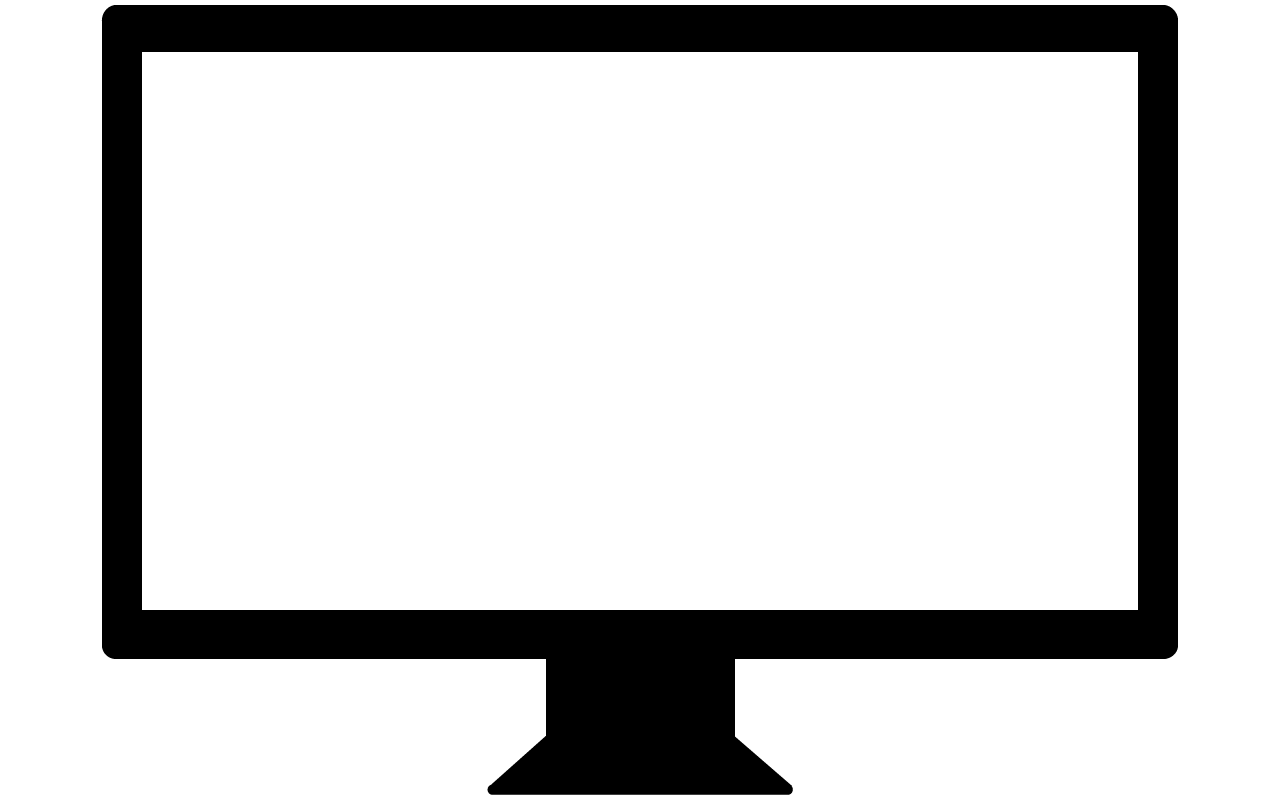 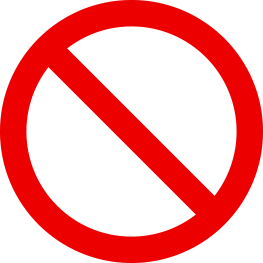 NJUOLGA BIDJAT KONTTUI
[Speaker Notes: Lea cuogga eahpidit jus dáhttot du bidjat ruđa kontonummarii máksin várás gálvvu maid áiggut oastit. 

Jus don mávssát dainna lágiin de leat dus heajut  vuoigatvuođat, ja sáhttá šaddat váddáset oažžut veahki jus gáđat gávppi dahje dahje gálvu ii boađe.]
Movt garvit dájuheami?
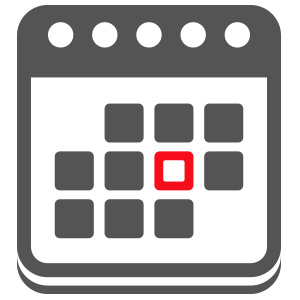 [Speaker Notes: Čuovo mielde ja várut ahte gávlu boahtá boahtá dalle go neahttagávpi lohká máksineavttuin. Jus gálvu ii boađe de it galgga máksitge dan ovddas. Dalle fertet váldit oktavuođa iežat báŋkkuin.]
Geargan!
Dál sáhttet sii geat háliidit gávdnat neahttagávppi ja diŋgot muhtun gálvvuid.
Várut ahte dus lea fárus buot maid dárbbaša máksit gálvvuid.

Lihkku buohkaide!
[Speaker Notes: Váldde dili veahkehit sin geat háliidit diŋgot juoga neahtas.

Sáhttá maiddái leat juonalaš čálihit muitinlisttu mas leat iešguđetge ceahkit ja ovdagihtiinjuolggadusat (áinnas illustrašuvnnaiguin) ja juohkit daid kursaoassváldiide.]